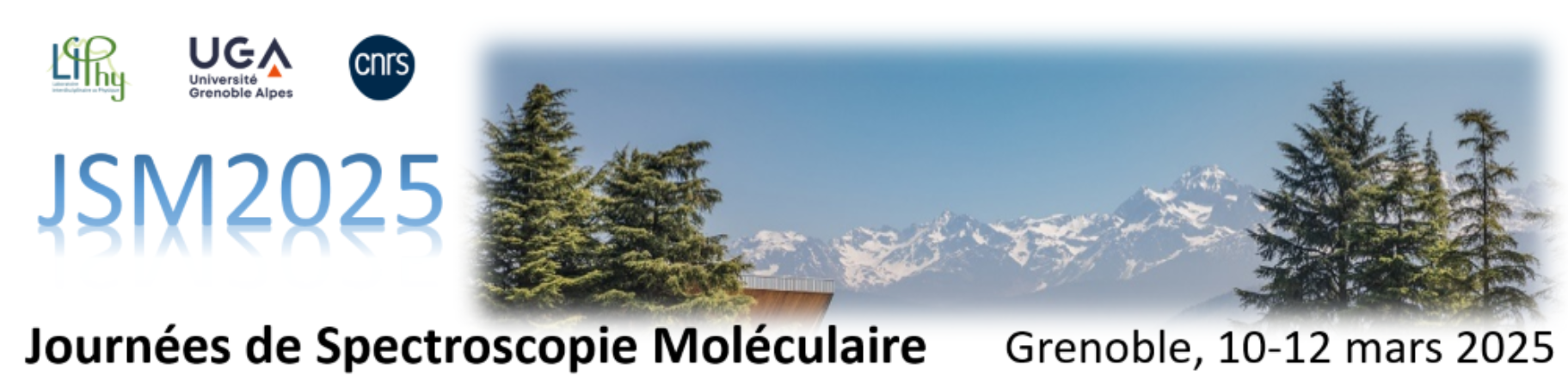 Une cavité THz pour l’étude spectroscopique de plasmas non thermiques
Thèse : Contribution à la réduction des émissions polluantes par procédé plasma – Caractérisation par spectroscopie THz

Université du Littoral Côte d’Opale (ULCO)
Laboratoire de Physico-Chimie de l’Atmosphère (LPCA), DUNKERQUE

Direction : Pr. G. Mouret & Pr. F. Hindle

Partenaires du projet ANR WASPE (WAveguide plasma cell for terahertz SPEctroscopy) :
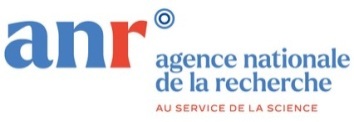 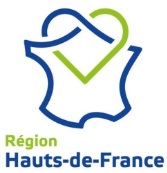 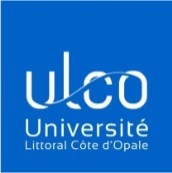 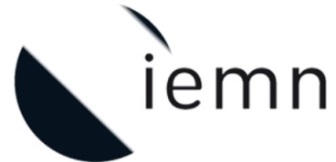 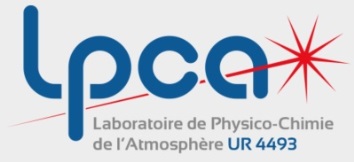 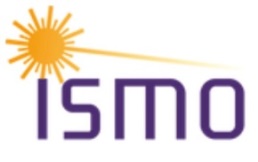 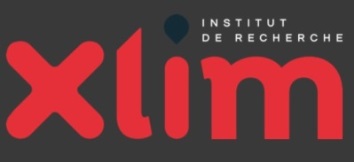 1/11
La spectroscopie THz
1 THz
0,3 mm
33 cm-1
 4,1 meV
1 ps
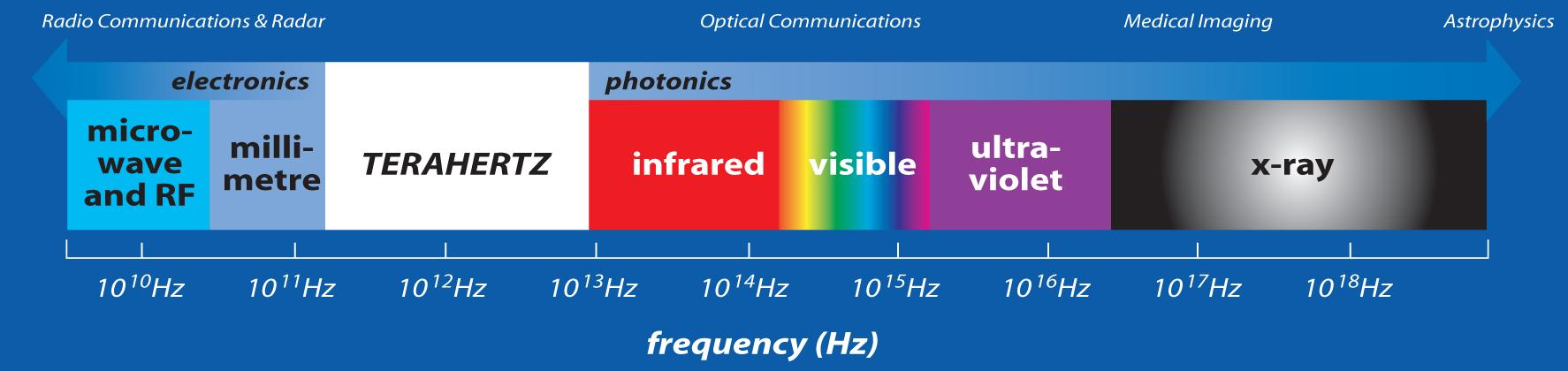 From THz network: http://www.thznet work.org
Avantages :
Sélectivité si basse pression
Fortes signatures (NH3, HCN, COV…)
Peu sensible aux fumées, suies…
Mais…
Molécules polaires 
Sources peu puissantes
Forte absorption atmosphérique
Faible pression = peu de molécules
Manque de sensibilité
Sélectivité + sensibilité ??

Cavité THz, CEAS, CRDS !!
2/11
La cavité à 0,6 THz du LPCA
Entrée gaz
Pompage
Enceinte
Miroir
Miroir
Source
X 54
Diode
Guide corrugué
Lentille
Synthétiseur
RF + FM + AM / Pulse
Détection
synchrone
FM 1F
Alimentation
piézos
P.I.D.
CEAS
FM harmonique 2
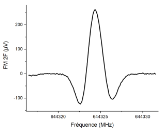 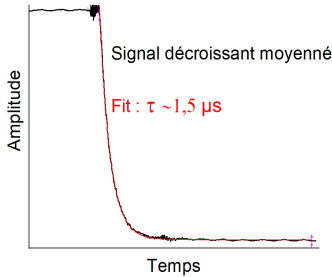 CRDS
Carte d’acquisition
Ordinateur
Smin ⋍ 3 x 10-28 cm/moléc	αmin ⋍ 2 x 10-8 cm-1		Leq ⋍ 1 km	F ⋍ 3000
Cavity Assisted High-Resolution THz Spectrometer (Photonics and Nanostructures - Fundamentals and Applications, 2024)
3/11
La cavité THz du LPCA : résultats
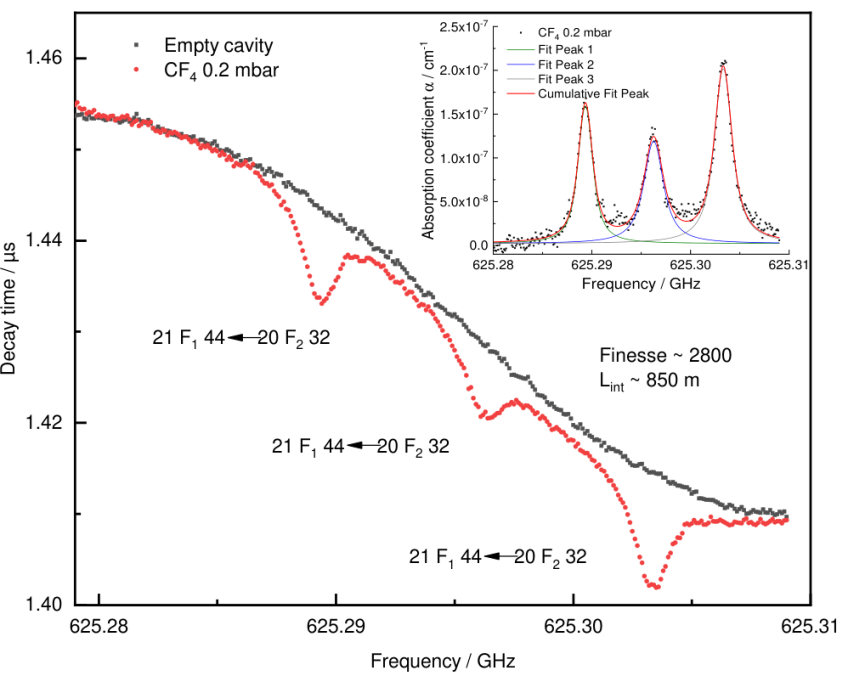 Unrivaled accuracy in measuring rotational transitions of greenhouse gases: THz CRDS of CF4 (Physical Chemistry Chemical Physics, 2024) 
+ 50 transitions ν3 - ν3 bande chaude mesurées & quantifiées
Révision de la liste des transitions

<<  Spectre CRDS et 
coefficient. d’absorption
CRDS CF4
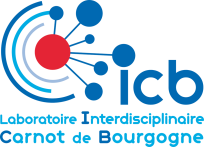 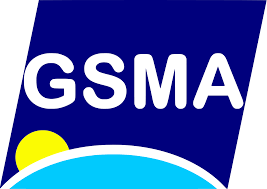 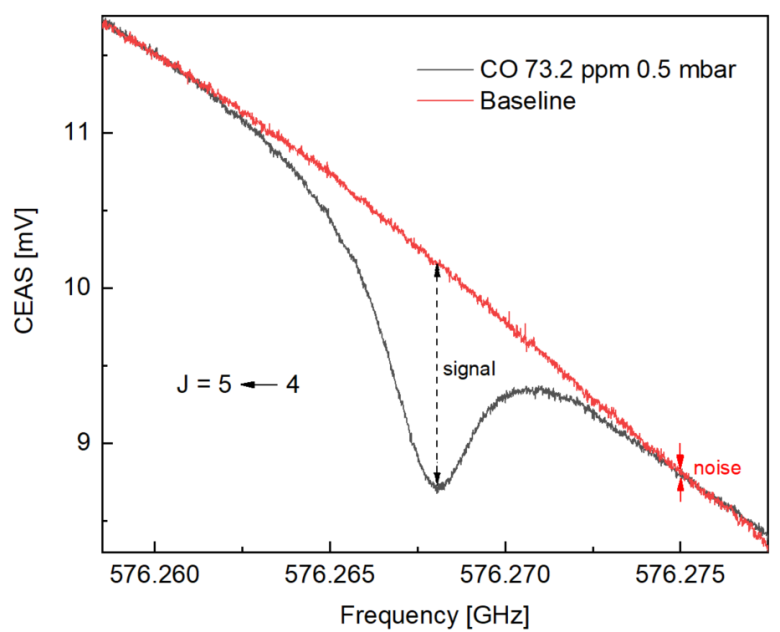 Cavity Assisted High-Resolution THz Spectrometer (Photonics and Nanostructures - Fundamentals and Applications, 2024)
Mesures CEAS et CRDS de gaz à l’état de traces
Mesure des pertes atmosphériques
LOD⋍ 700ppb
CEAS CO
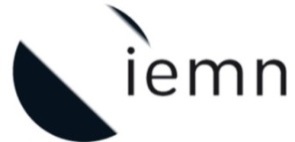 << Spectre CEAS de CO
4/11
Le projet WASPE
Contexte industriel plasmas froids non-thermiques :
Traitement industriel COV
Synthèse NH3 (stockage, transport énergie)
Décarbonation, conversion CO2…

WASPE : WAveguide plasma cell for terahertz SPEctroscopy 
Développer cellule plasma ultrasensible bande THz
Analyse processus chimiques (espèces, réactivité, taux de conversion…)
Radicaux (intérêt atmosphérique, astronomique, spectro)

Objectif :
Meilleure connaissance des phénomènes, mécanismes réactionnels
Optimisation des procédés plasma

Instrument  ? Cavité THz mais… guide d’onde métallique ???
5/11
Guides d’onde diélectriques à corps creux THz
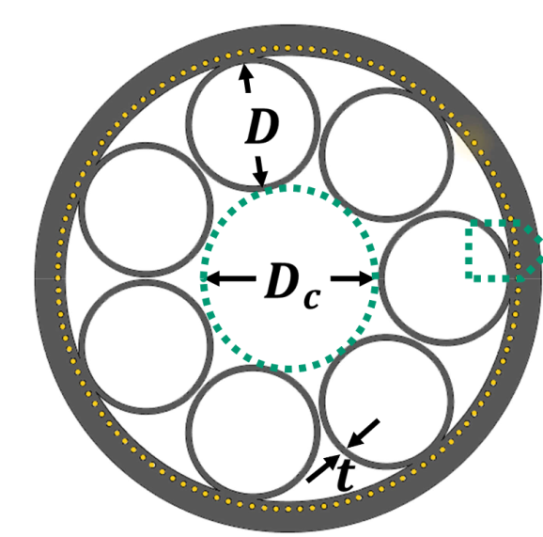 Md. Saiful ISLAM et al. « Terahertz Optical Fibers »
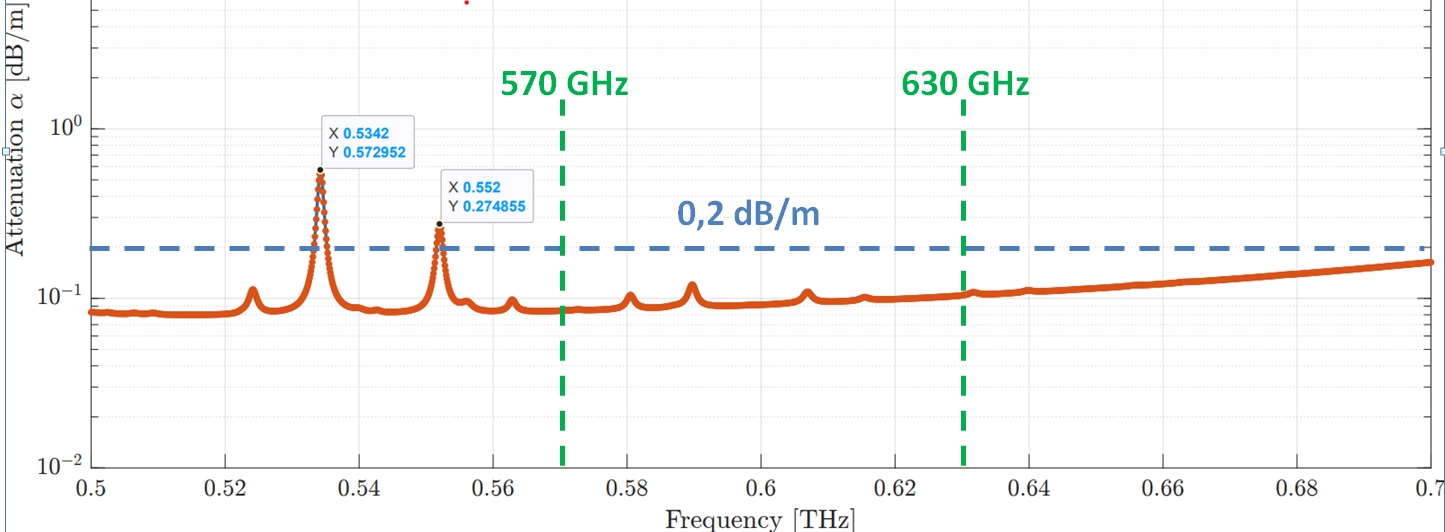 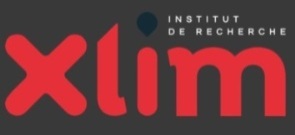 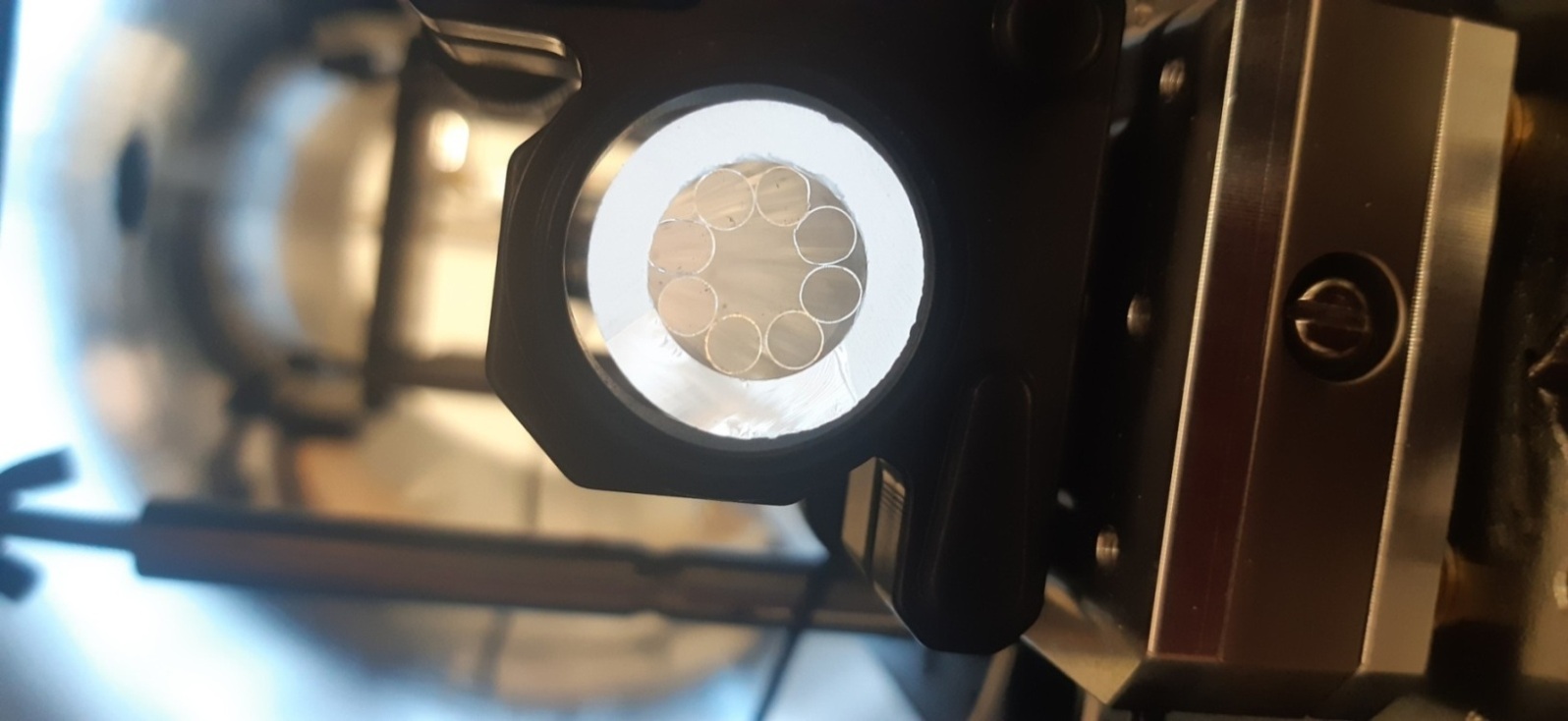 8 capillaires
⌀cap= 3,59 mm
t = 104 µm
⌀cœur = 5,8 mm
La simulation XLIM  ⋍ 0,1 dB/m 500-650 GHz
6/11
Mesure des pertes par interférométrie
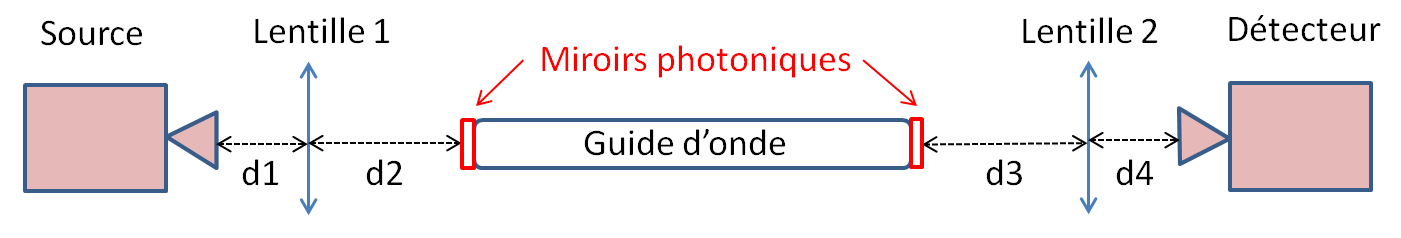 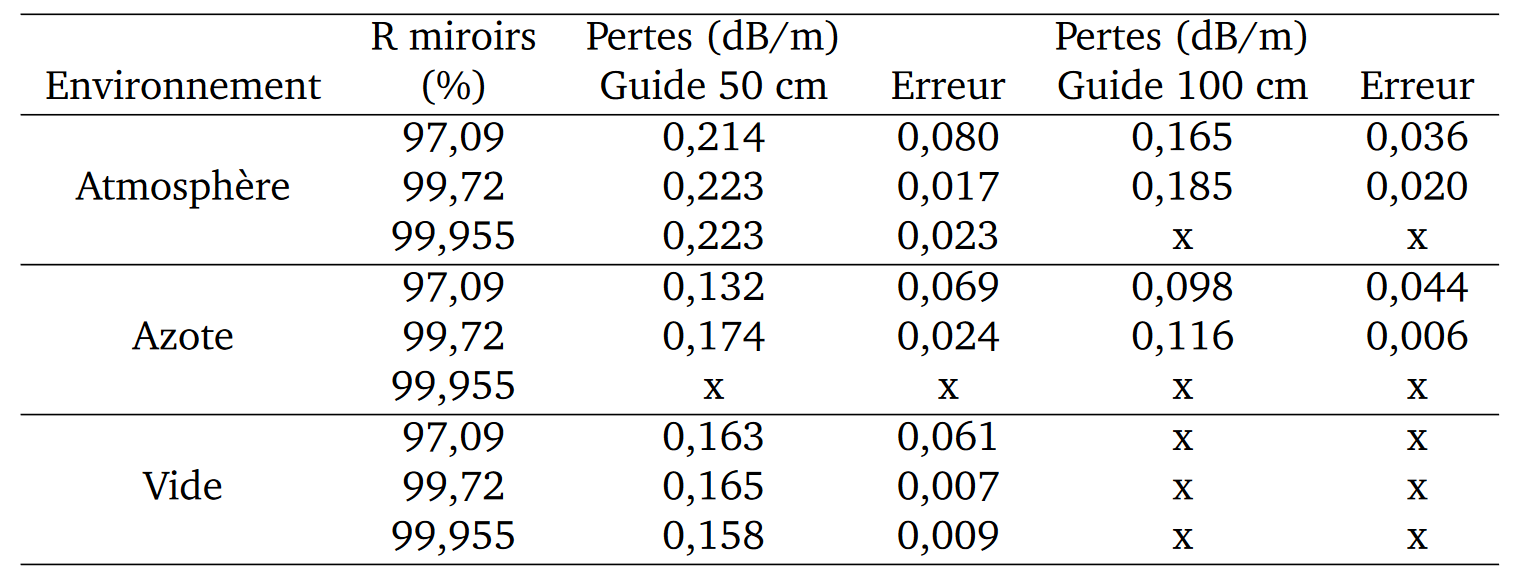 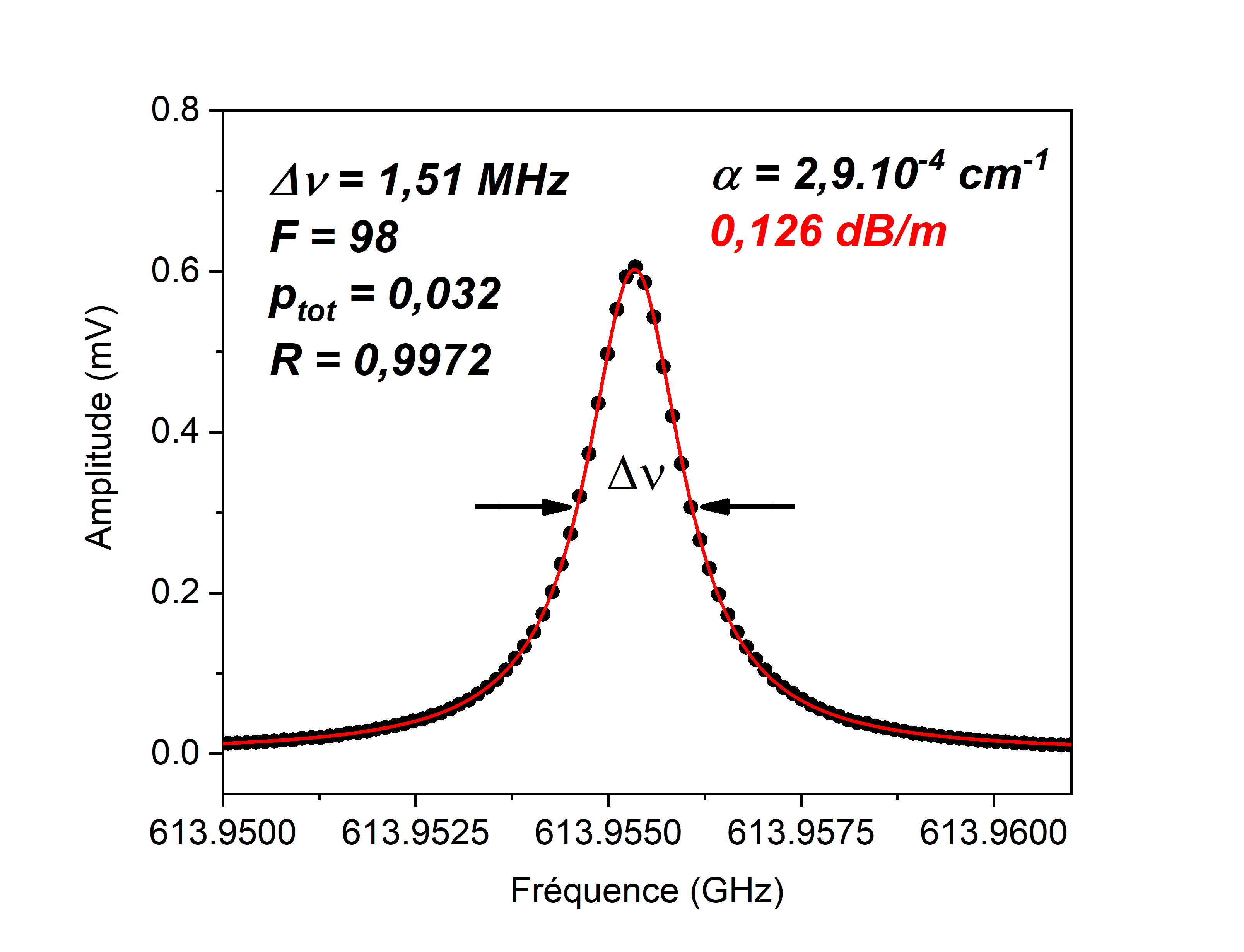 Pertes ⋍ 0,16 dB/m (50 cm) et 0,11 dB/m (100 cm)
Résonance, guide 1 m sous azote
7/11
Spectroscopie en cavité – guide diélectrique
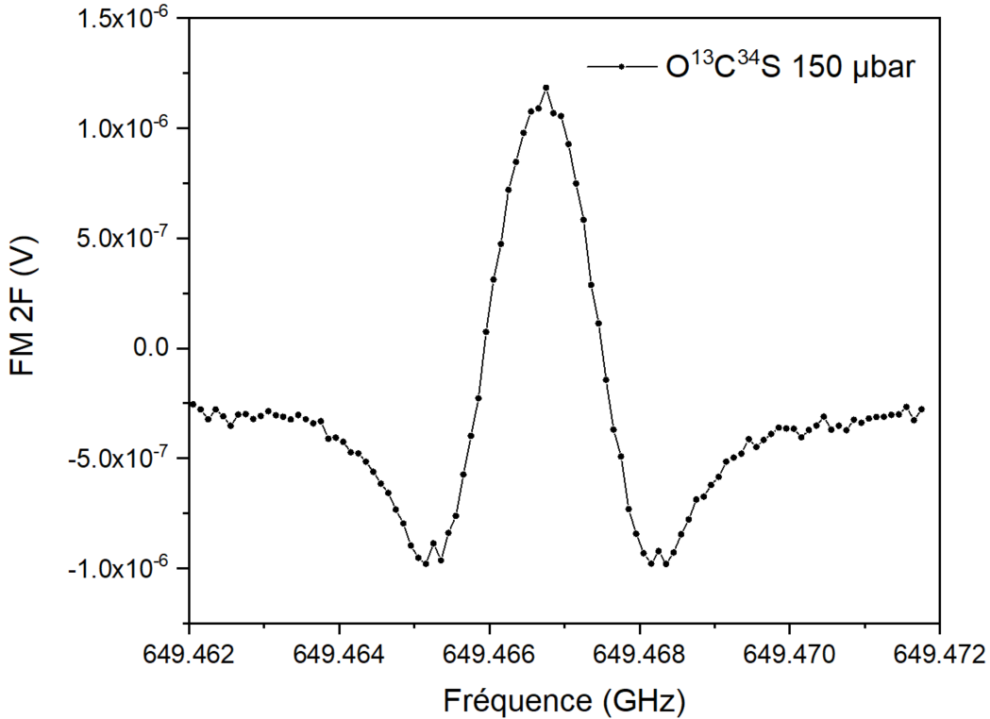 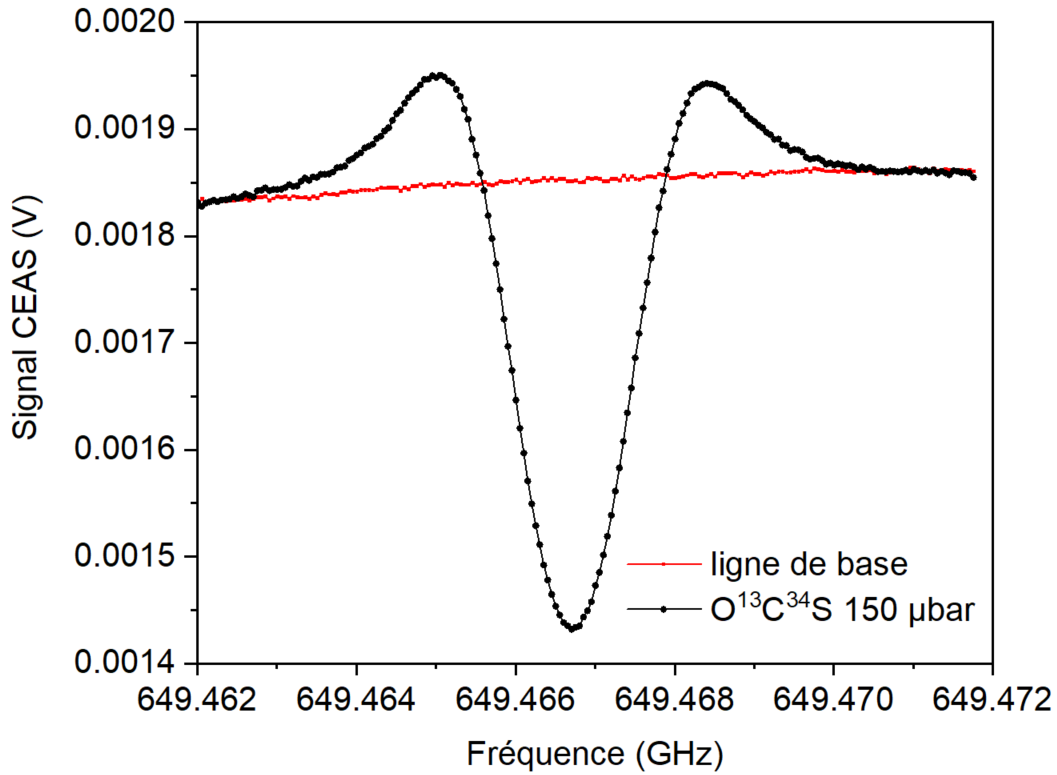 J : 55      54
Absorption directe
Cavité
J : 55      54
S ⋍ 6,68 x 10-25cm/moléc
Guide diélectrique 50 cm
Absorption directe, L ⋍ 0,62 m
Smin ⋍ 19 x 10-27 cm/moléc
Cavité, Leq ⋍ 12 m
Smin ⋍ 3,8 x 10-27 cm/moléc
8/11
Radical NH2 produit dans le guide d’onde
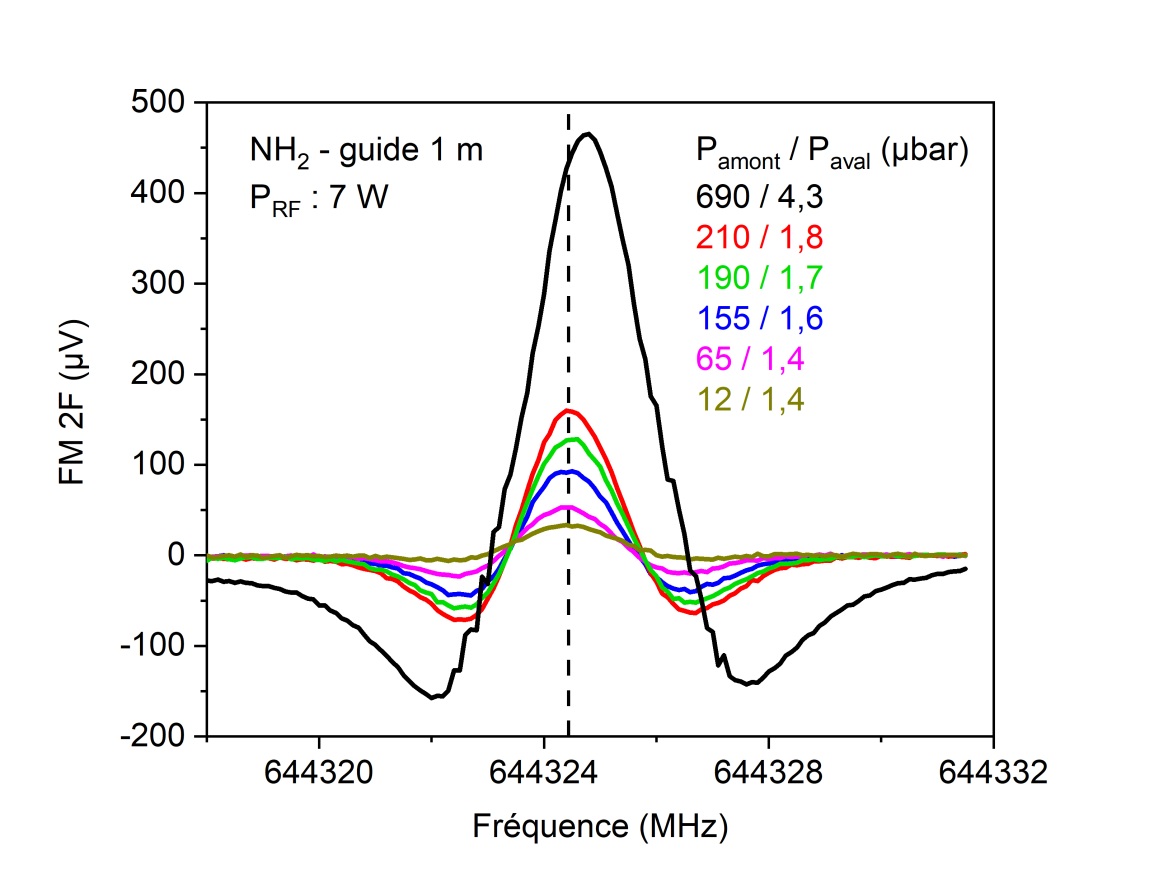 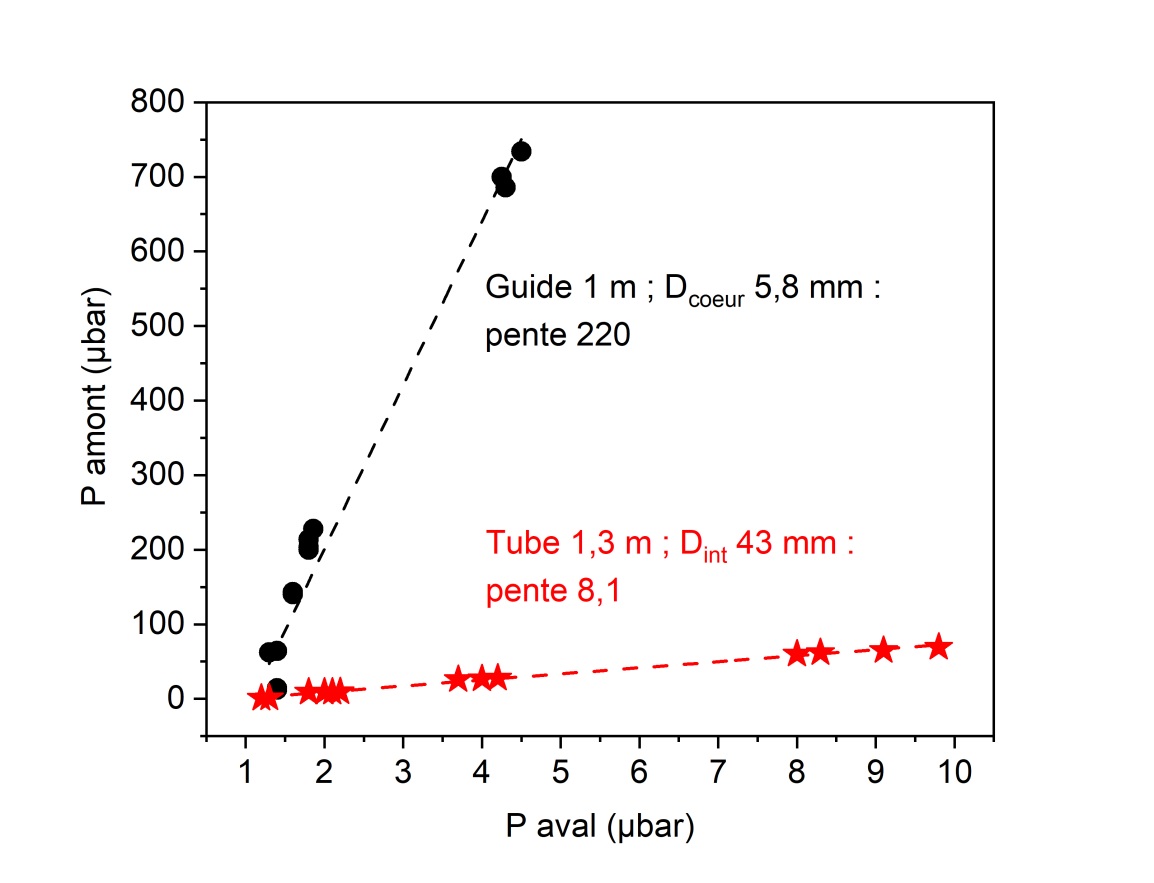 Signature de NH2 en fct. de la pression
Shift de fréquence, élargissement
P. entrée (gaz) en fct. de P. sortie (pompe)
Simple passage, flux
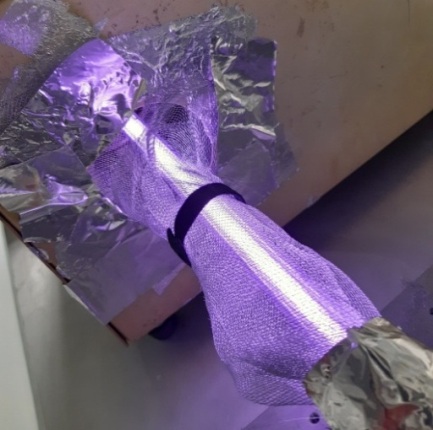 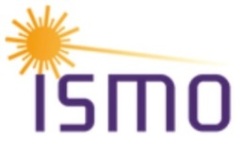 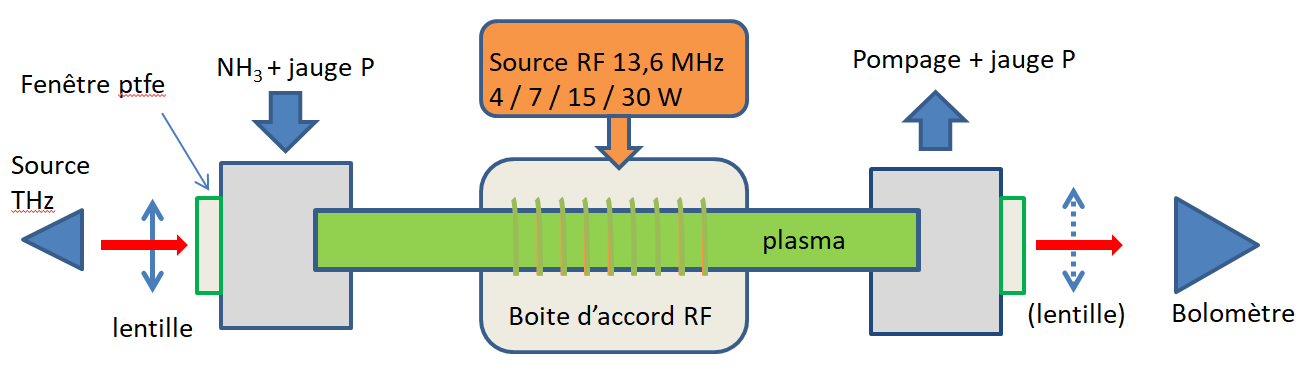 9/11
Taux de conversion
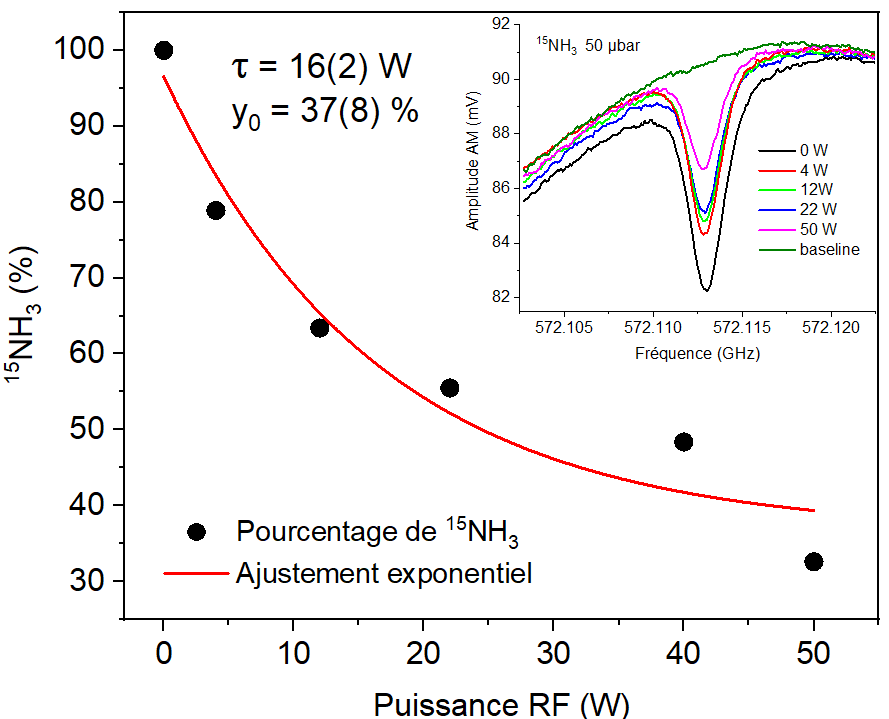 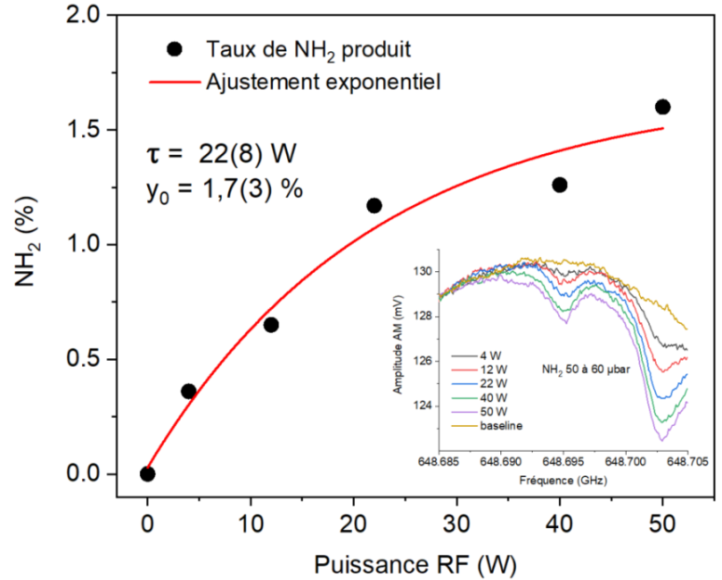 Taux de conversion de NH3 en fct. de PRF
Taux de NH2 produit en fct. de PRF
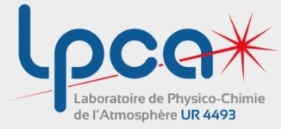 Simple passage, flux, cellule 1 m Dint 43 mm
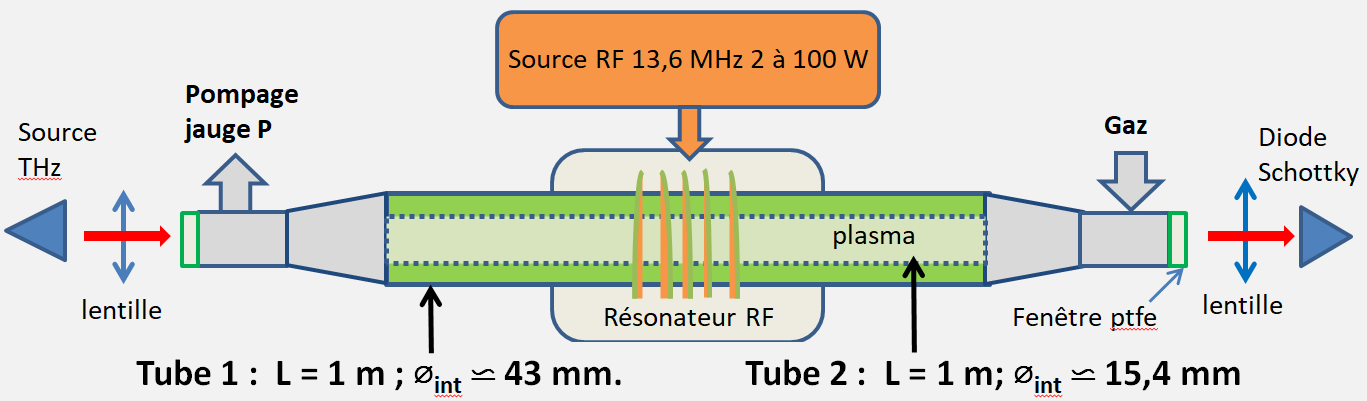 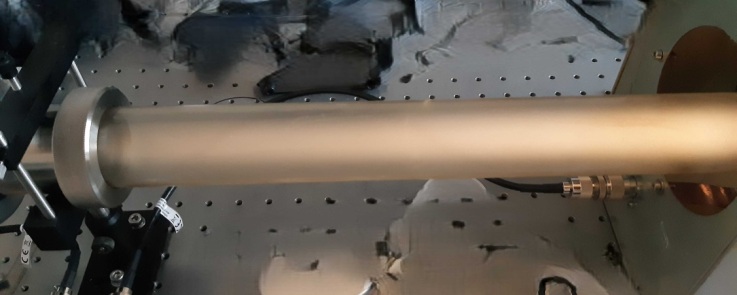 10/11
Perspectives
Cavité : 
Leq ⋍ 50 m meilleure sensibilité
Guide à plus gros coeur
Pertes moindres
Gradient de pression moindre



Taux de conversion NH3, CH3OH…
THz + spectro de masse (H2, N2…) ?
Mesure du débit
Décharges RF toluène, butane, COV…
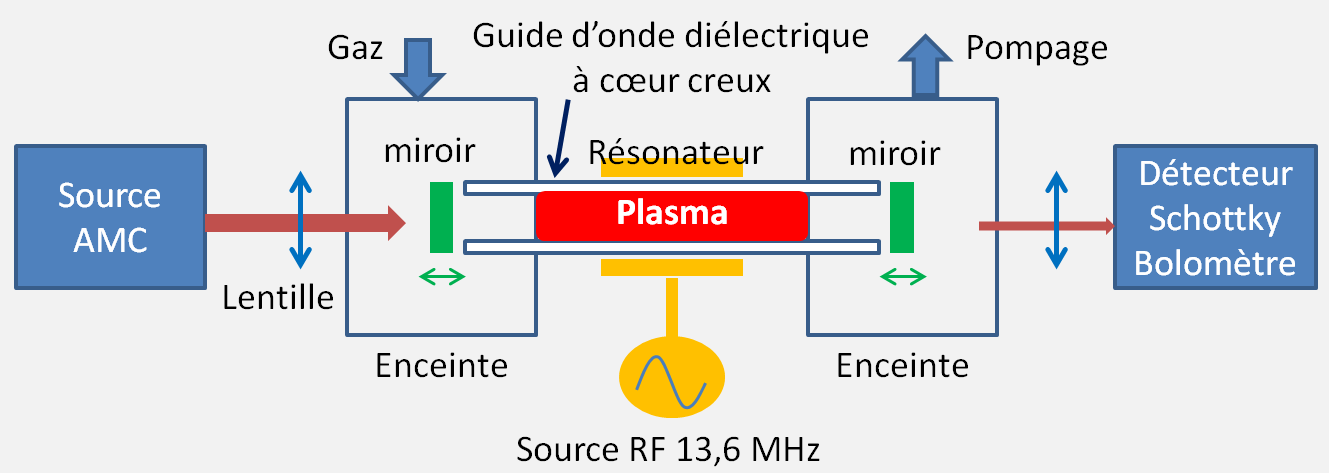 Merci pour votre attention !
11/11
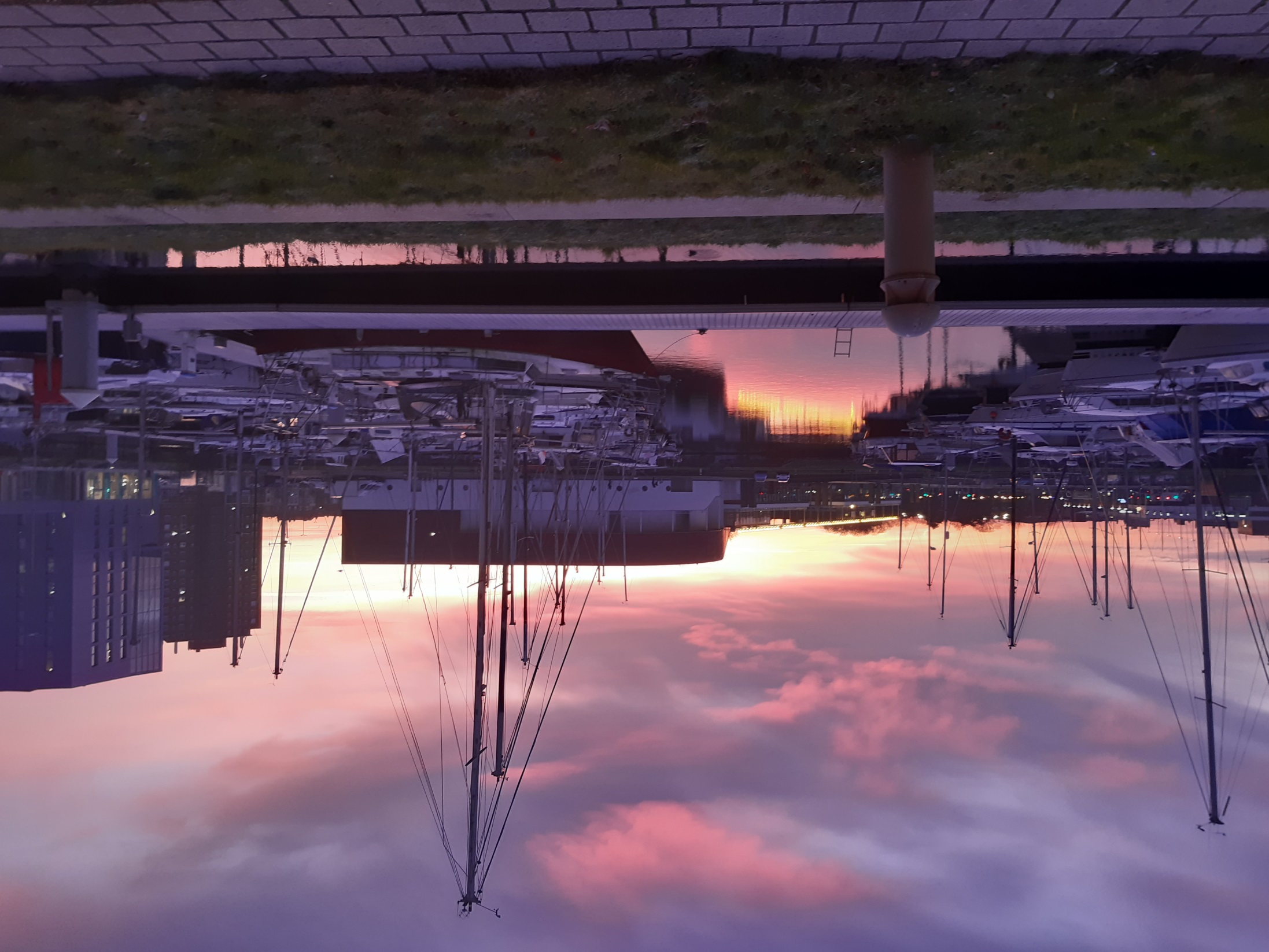 Suppléments
12
La cavité THz du LPCA : éléments
Miroirs photoniques plans (de Bragg)
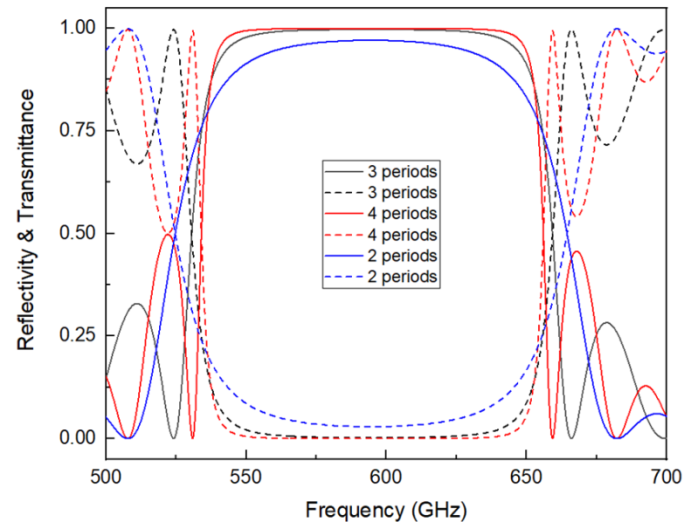 d1
d1
d1
d1
I0
d2
d2
Ir
It
n1
n0
n1
n0
n1
n0
n1
n0
Confiner le faisceau : guide
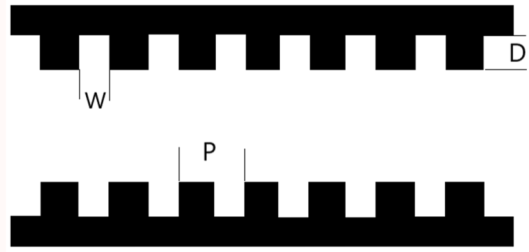 Réflectivité et transmission
Simulation 2, 3, 4 périodes
R ⋍ 0,9995 (4 périodes)
nSi = 3,416    αSi = 0,02 cm-1
Guide d’onde corrugué métallique surdimensionné
Longueur 48 cm ; ⌀int 20,5 mm ; Pertes ⋍ 0,004 dB/m
13
13
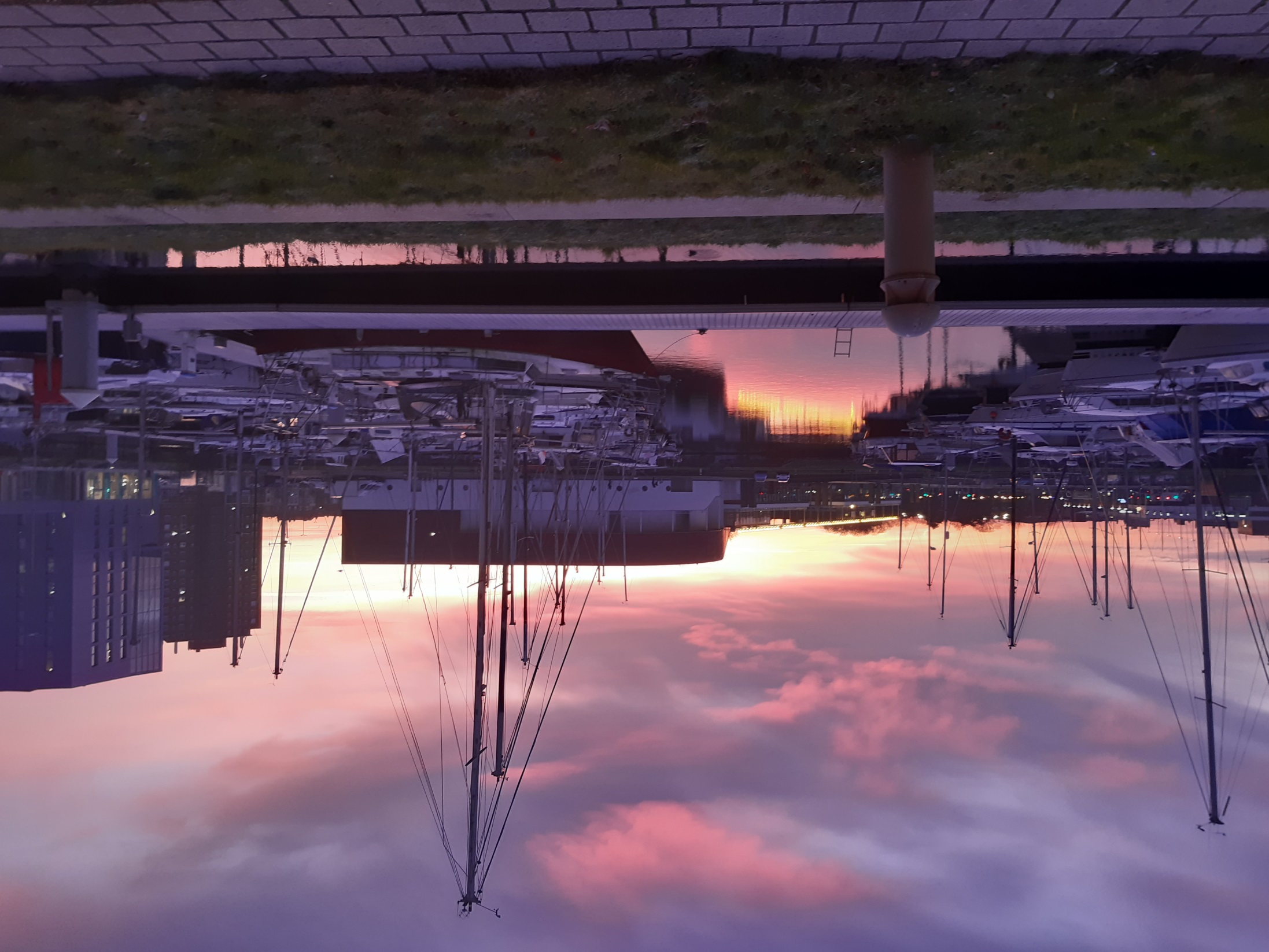 Pertes atmosphériques
Mesure des pertes atmosphériques
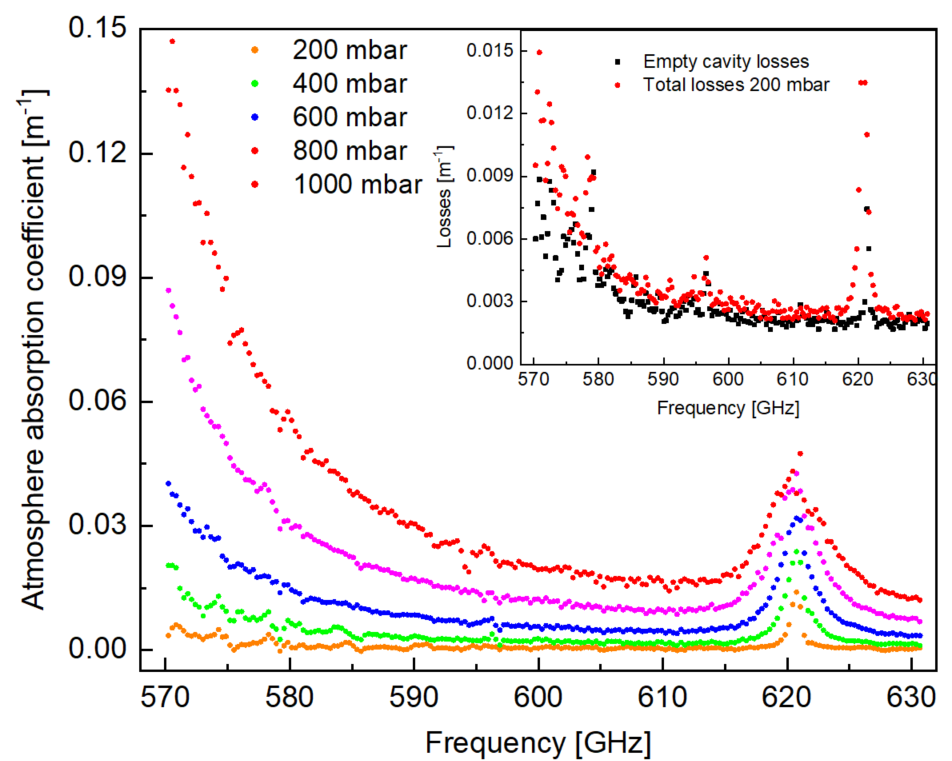 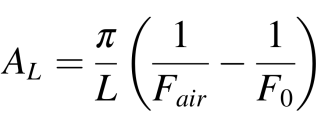 14
Mesure des pertes par interférométrie
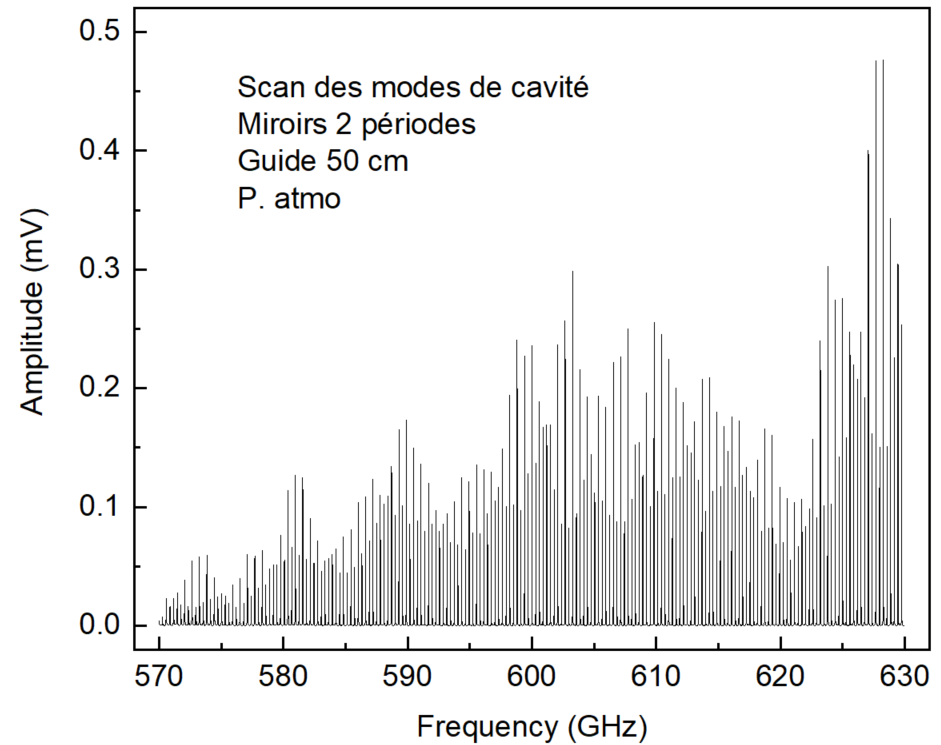 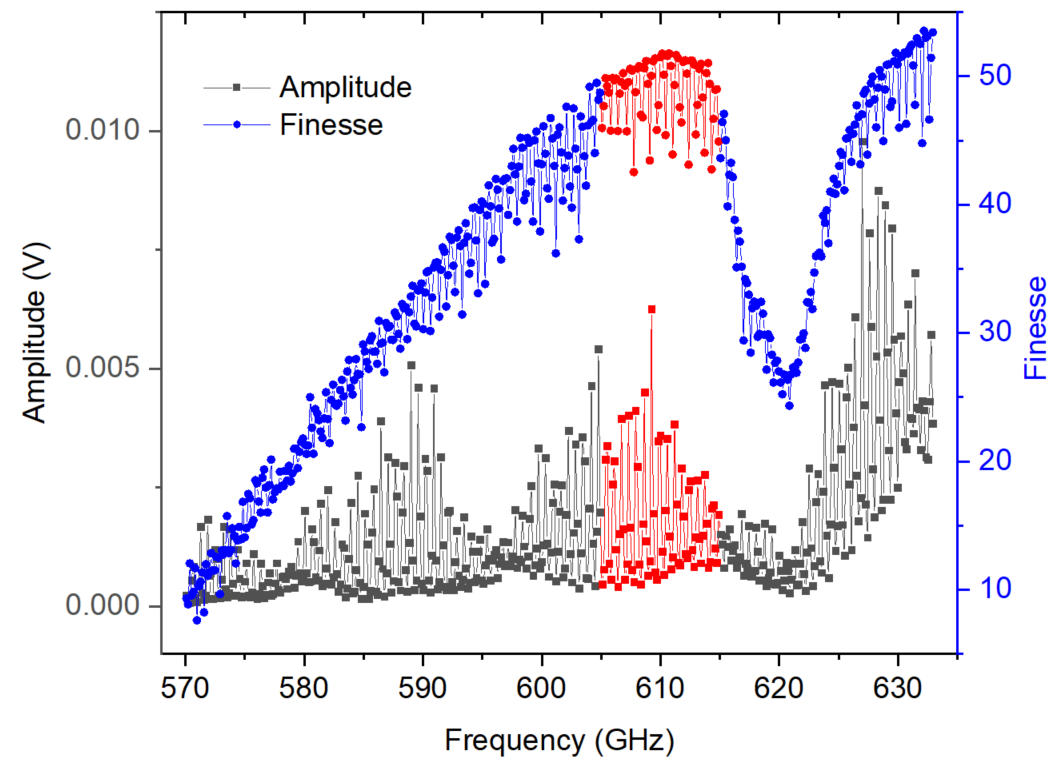 guide 100 cm, P. atmo, 3p
605-615 GHz : R max. et αatmo min.
Pertes ⋍ 0,16 dB/m (50 cm) et 0,11 dB/m (100 cm)
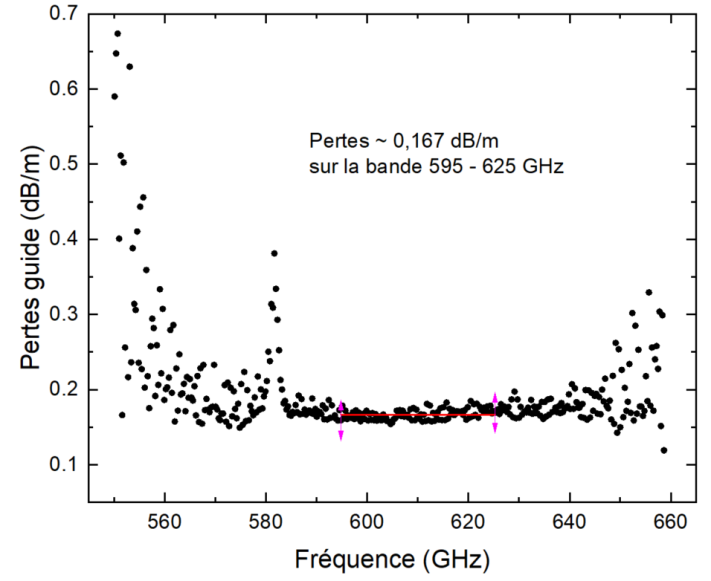 Pertes guide 50 cm miroirs 3p
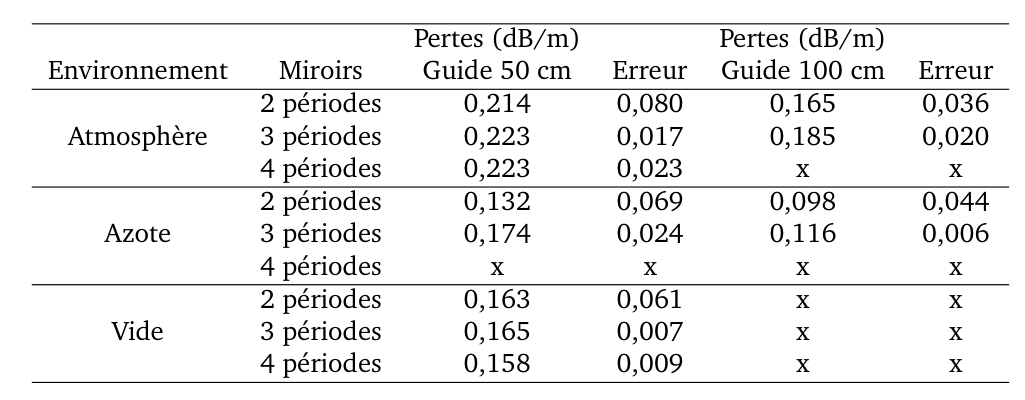 15
Radical NH2 produit dans le guide d’onde
Guide : L = 1 m	 	⌀coeur = 5,8 mm
Tube 1 :  L = 0,8 m	⌀int ⋍ 9 mm
Tube 2 :  L = 1,3 m	⌀int ⋍ 43 mm
Tube 3 :  L = 0,5 m	⌀int ⋍ 43 mm
Simple passage
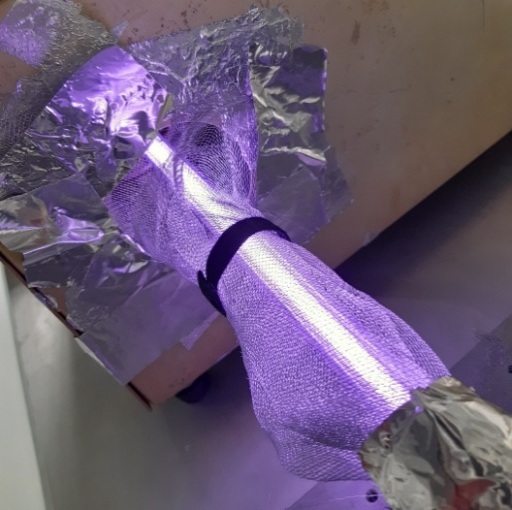 16
Plasma RF couplé inductivement (LPCA)
Source RF 13,6 MHz 2 à 100 W
Pompage
jauge P
Gaz
Source
THz
Diode Schottky
plasma
lentille
lentille
Fenêtre ptfe
Résonateur RF
Tube 1 :  L = 1 m ; ⌀int ⋍ 43 mm. 	 Tube 2 :  L = 1 m; ⌀int ⋍ 15,4 mm
Synthétiseur 20 GHz modulé en AM ou FM
Détection
synchrone
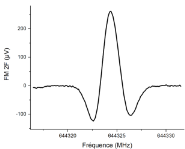 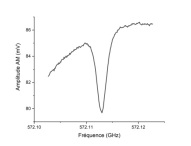 LF
AM
FM 2F
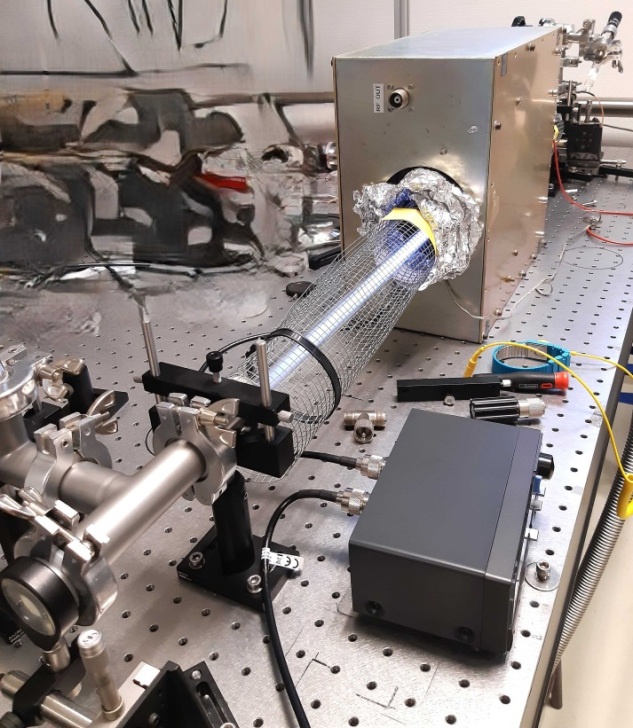 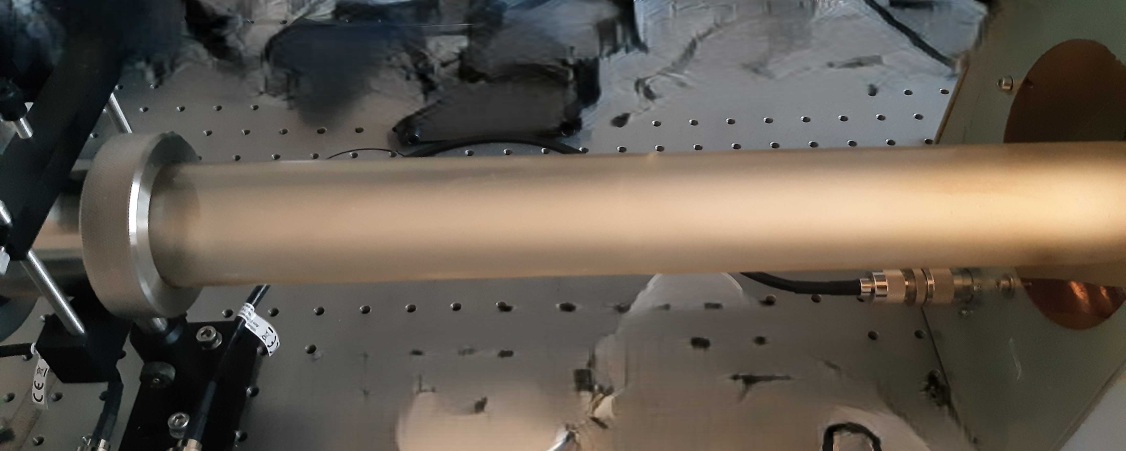 Plasma de méthanol
cellule 19 mm
Plasma d’ammoniac cellule 50 mm
17
Radicaux NH2 et HCO, limites de détection
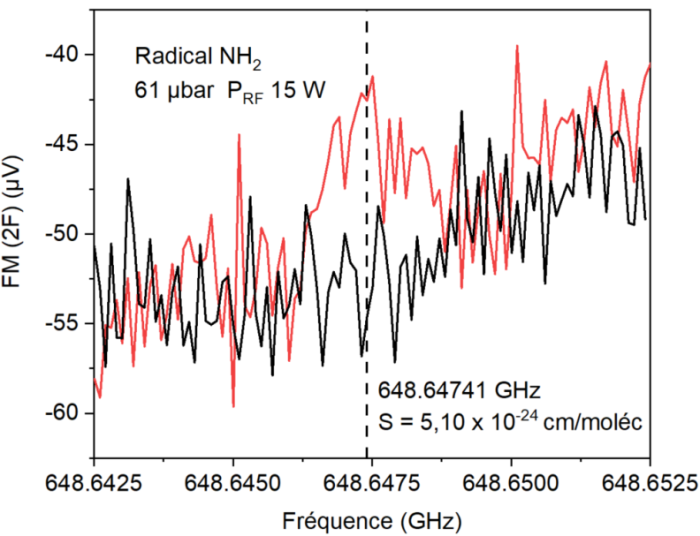 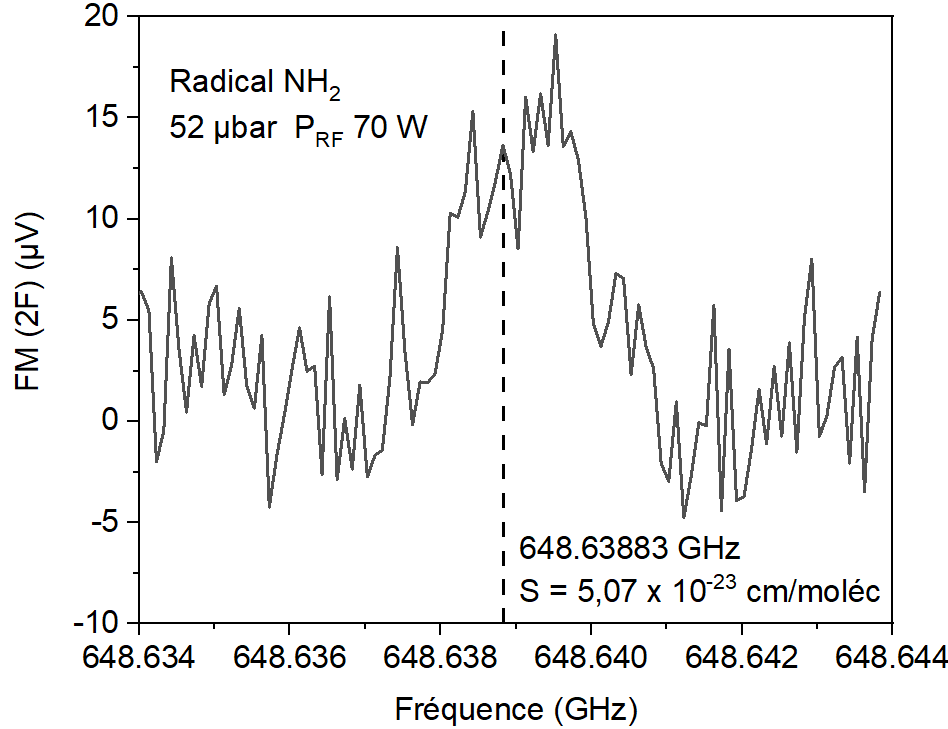 50 mm
19 mm
NH2
Smin(NH2 – 50 mm) ⋍ 5 x 10-24 cm/moléc
Smin(NH2 – 19 mm) ⋍ 20 x 10-24 cm/moléc
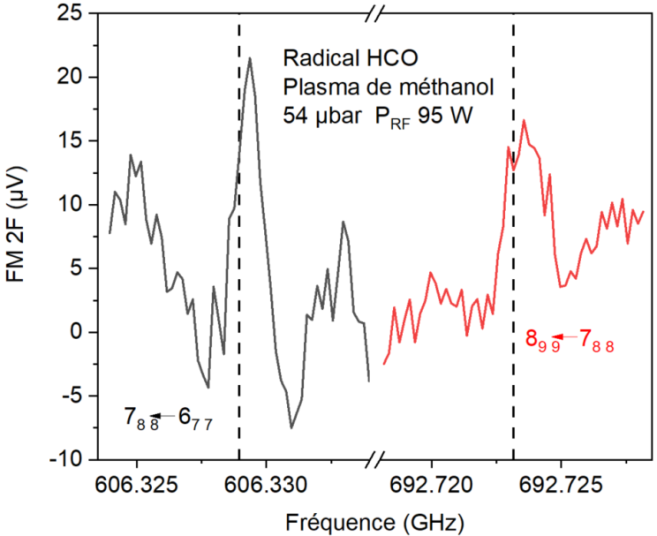 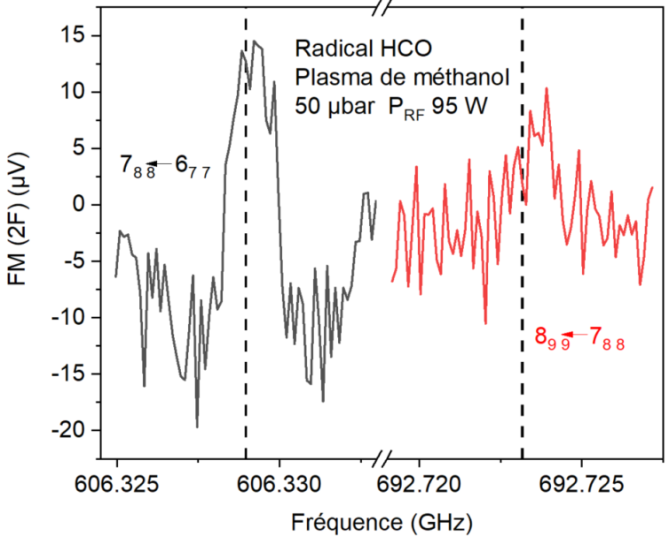 HCO
Smin(HCO – 50 mm) ⋍ 5 x 10-22 cm/moléc
Smin(HCO – 19 mm) ⋍ 15 x 10-22 cm/moléc
18
Plasma d’ammoniac
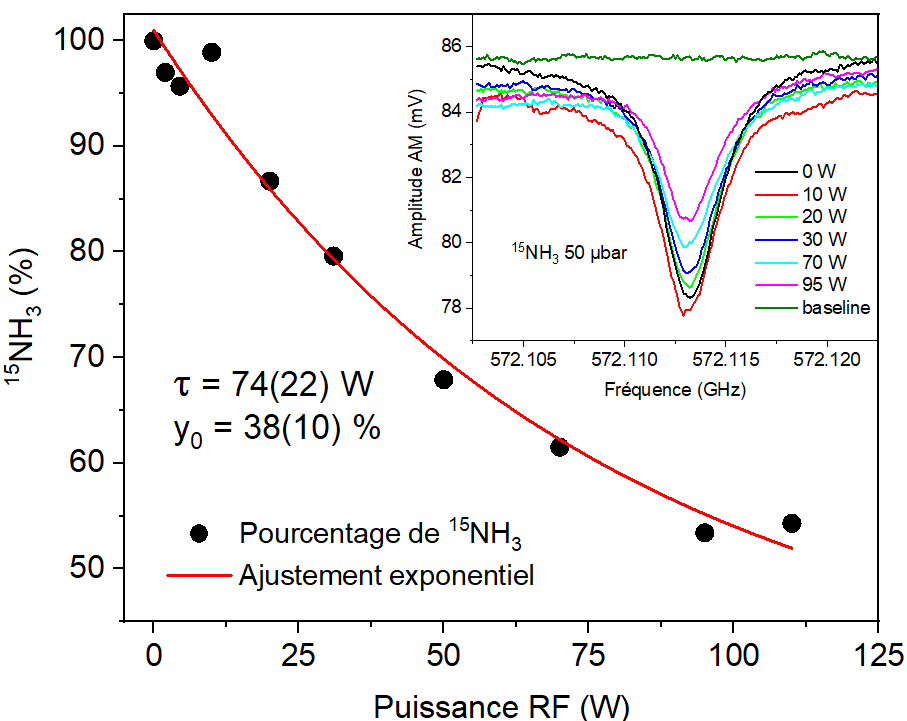 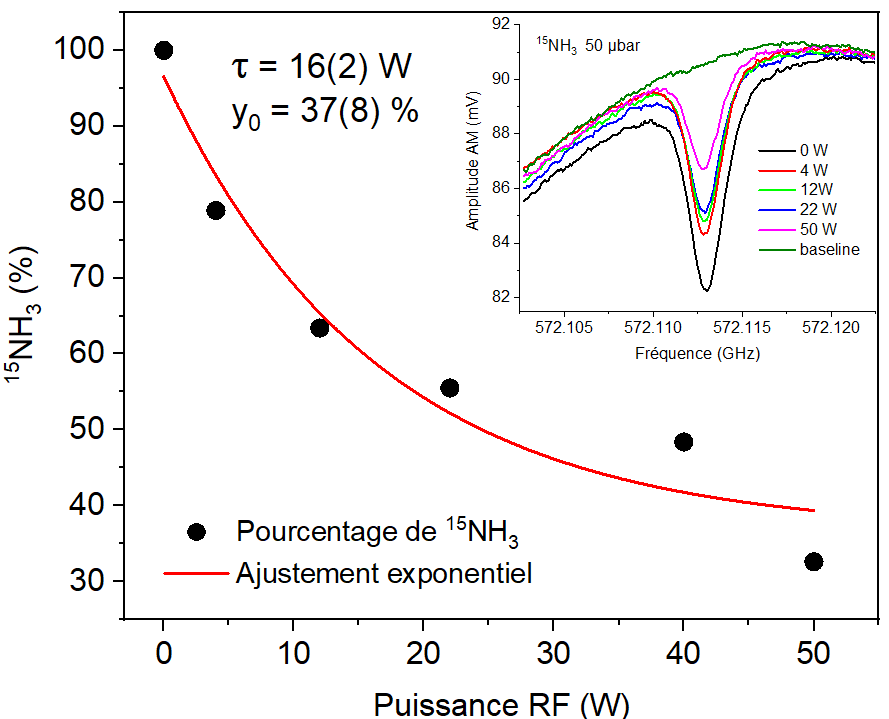 19 mm
50 mm
15NH3
Taux de conversion, cellule ⌀ ⋍ 50 mm
Taux de conversion, cellule ⌀ ⋍ 19 mm
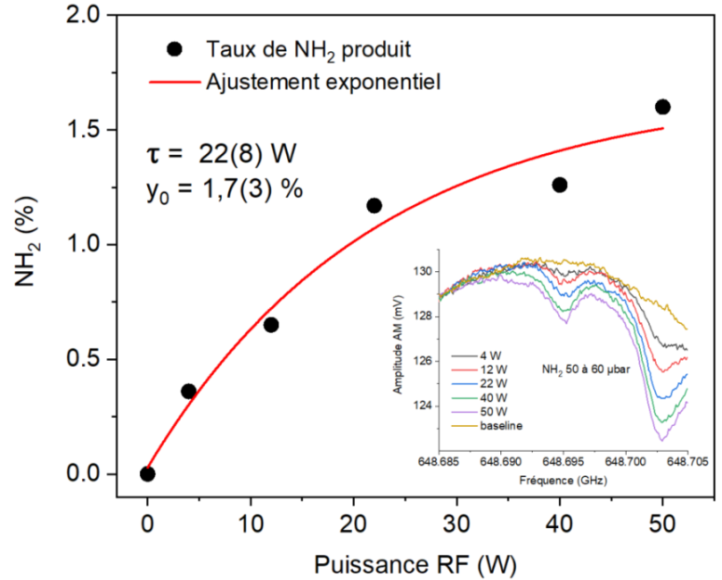 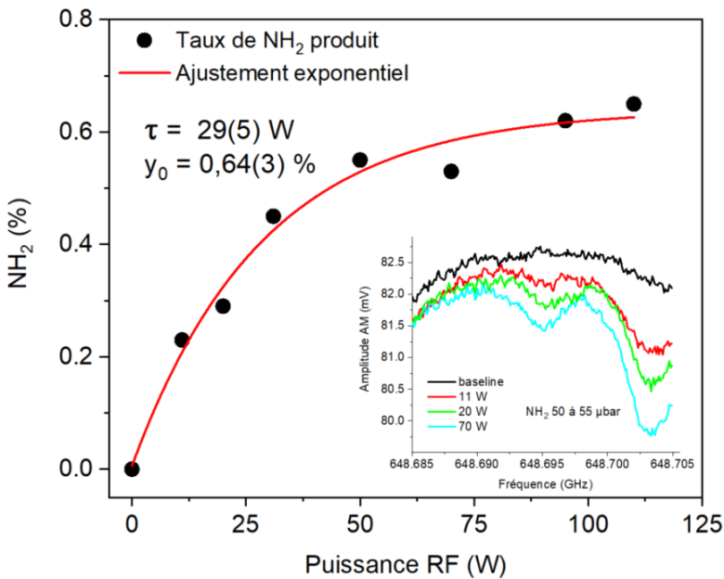 NH2
19
Plasma de méthanol (LPCA)
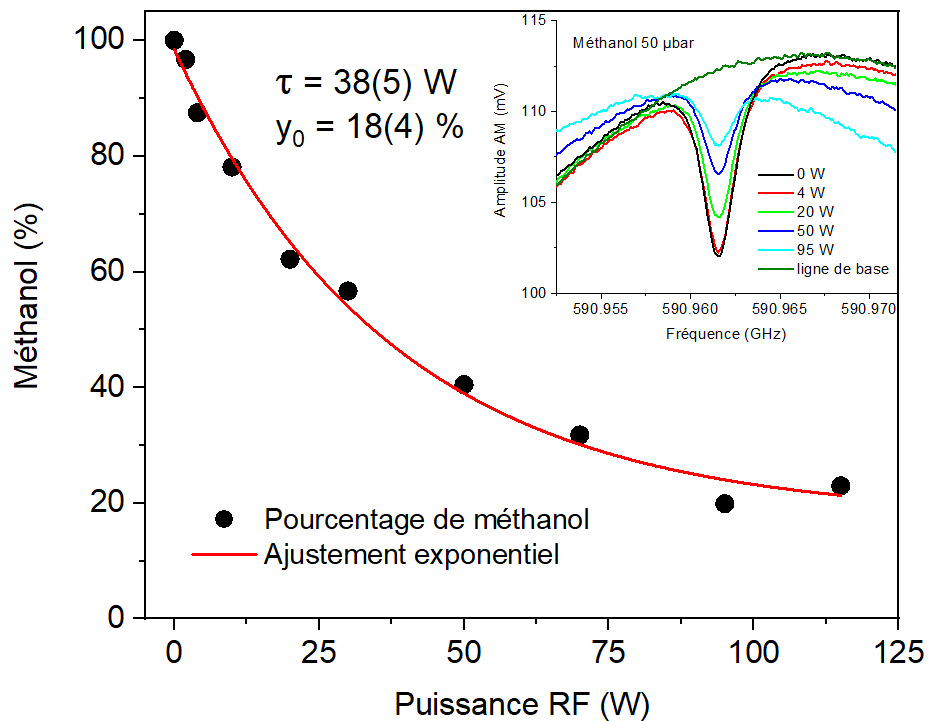 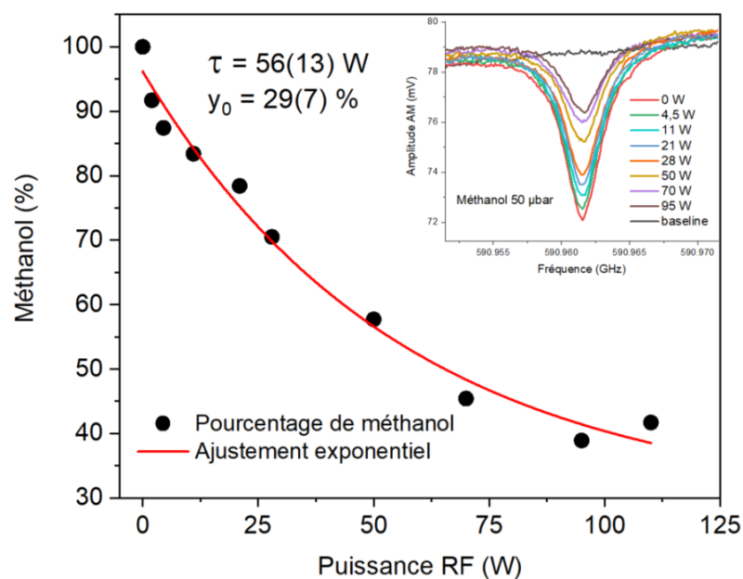 19 mm
50 mm
CH3OH
Taux de conversion, cellule ⌀ ⋍ 50 mm
Taux de conversion, cellule ⌀ ⋍ 19 mm
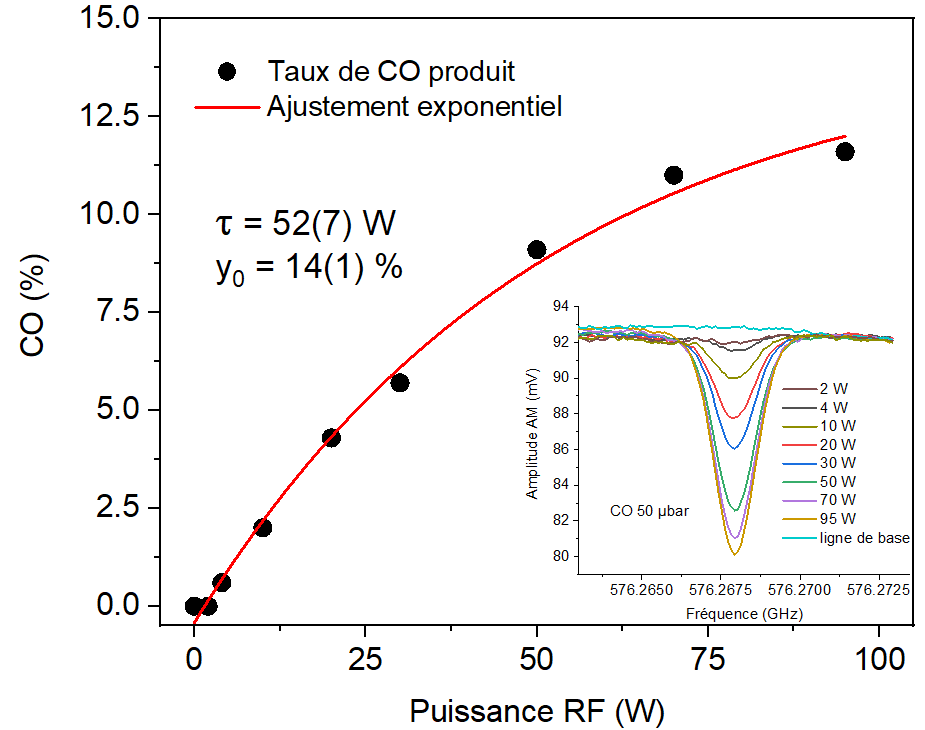 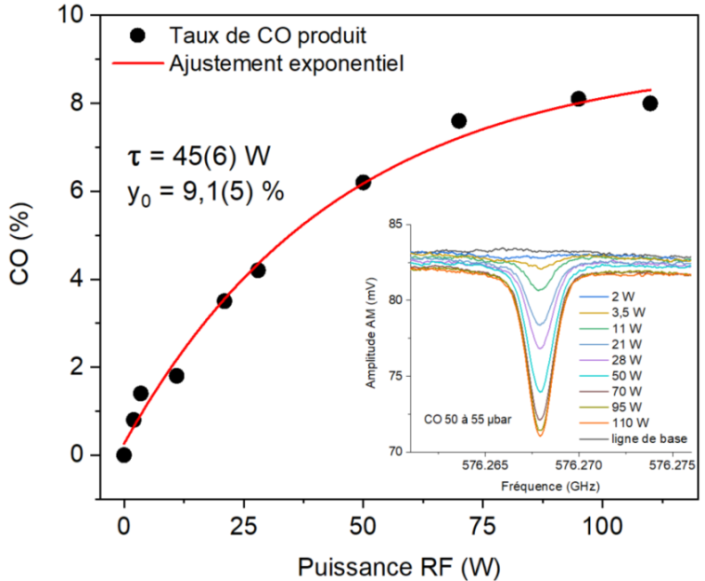 CO
20
Plasma de méthanol (LPCA)
50 mm
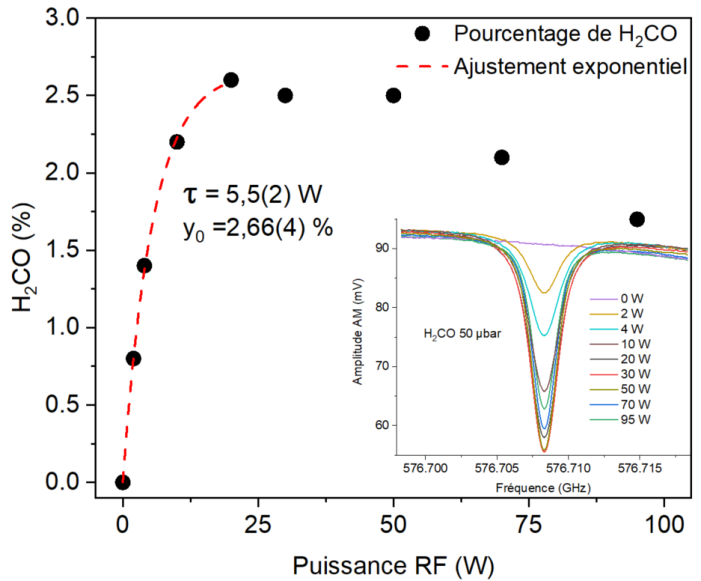 19 mm
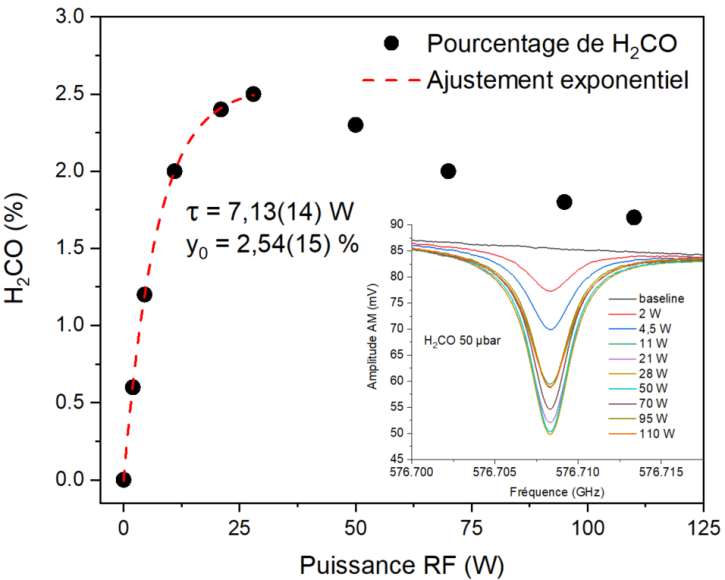 H2CO
Taux de conversion, cellule ⌀ ⋍ 50 mm
Taux de conversion, cellule ⌀ ⋍ 19 mm
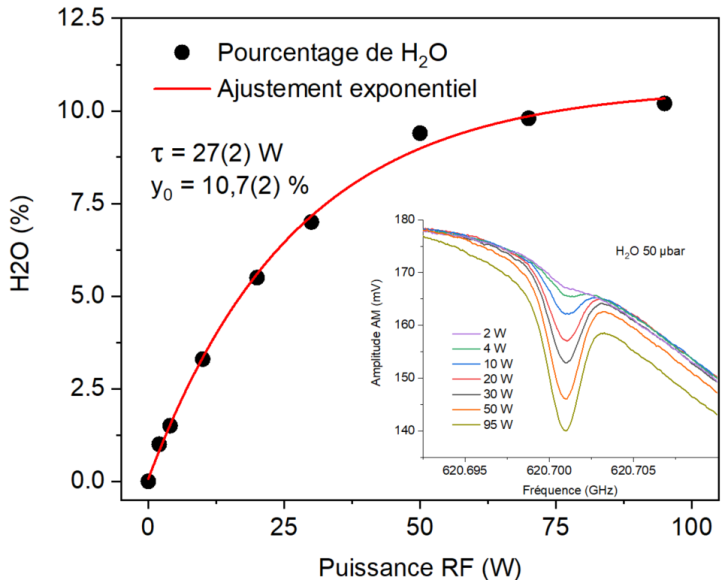 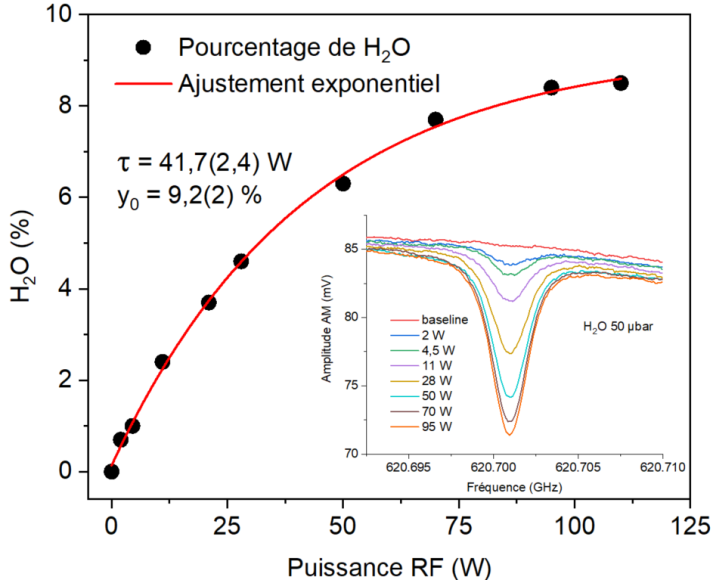 H2O
21
Radical NH2 produit dans le guide d’onde (ISMO)
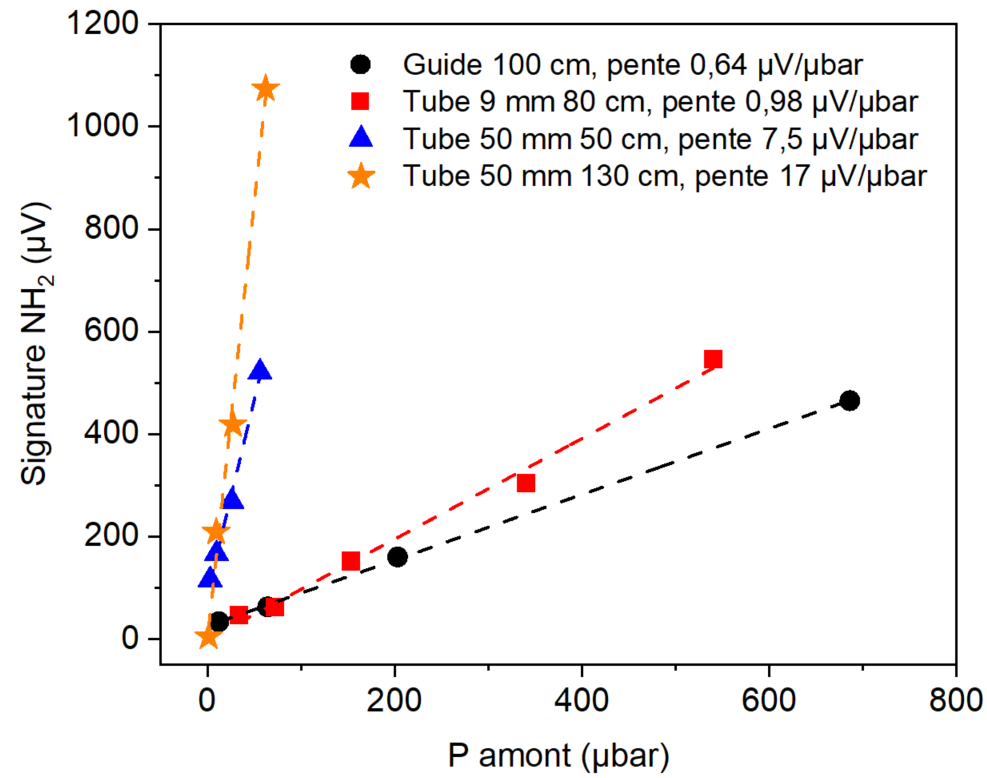 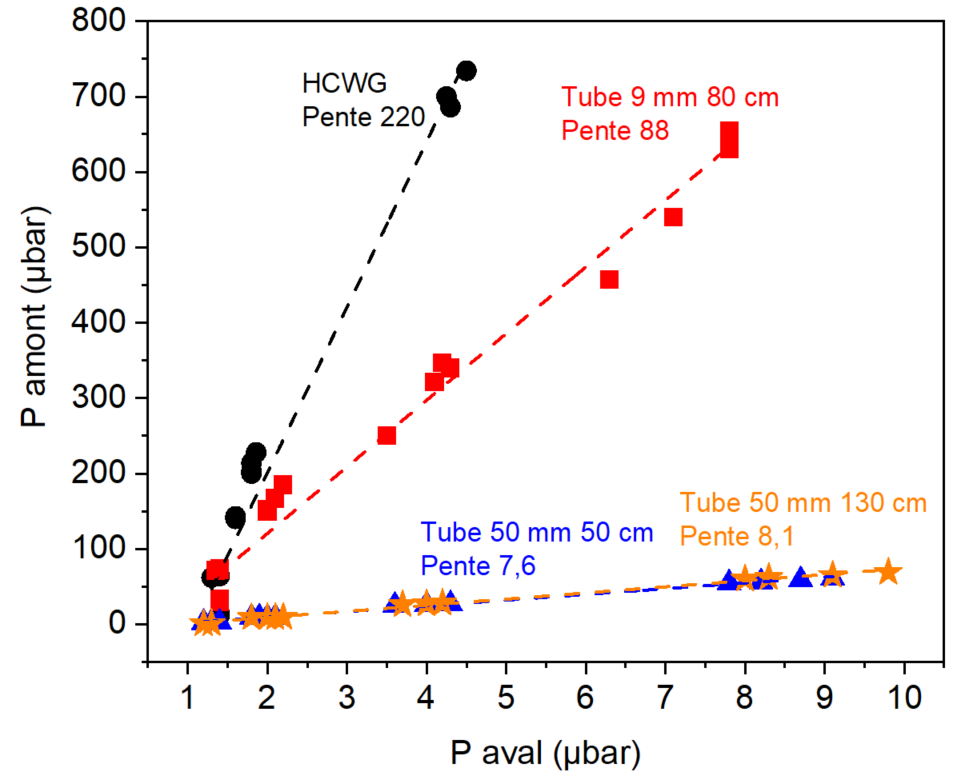 Pression mesurée côté injection en fonction de la pression mesurée côté pompage.
Le guide induit un étranglement du flux (capillaires, petit diamètre) supérieur à celui du tube 9mm.
Les shifts de fréquence traduisent la pression dans les cellules.
Le guide engendre les shifts les plus importants.
Les capillaires et/ou le faible diamètre entraineraient des recombinaisons du radical sur les parois ?
22
Radical NH2 produit dans le guide d’onde (ISMO)
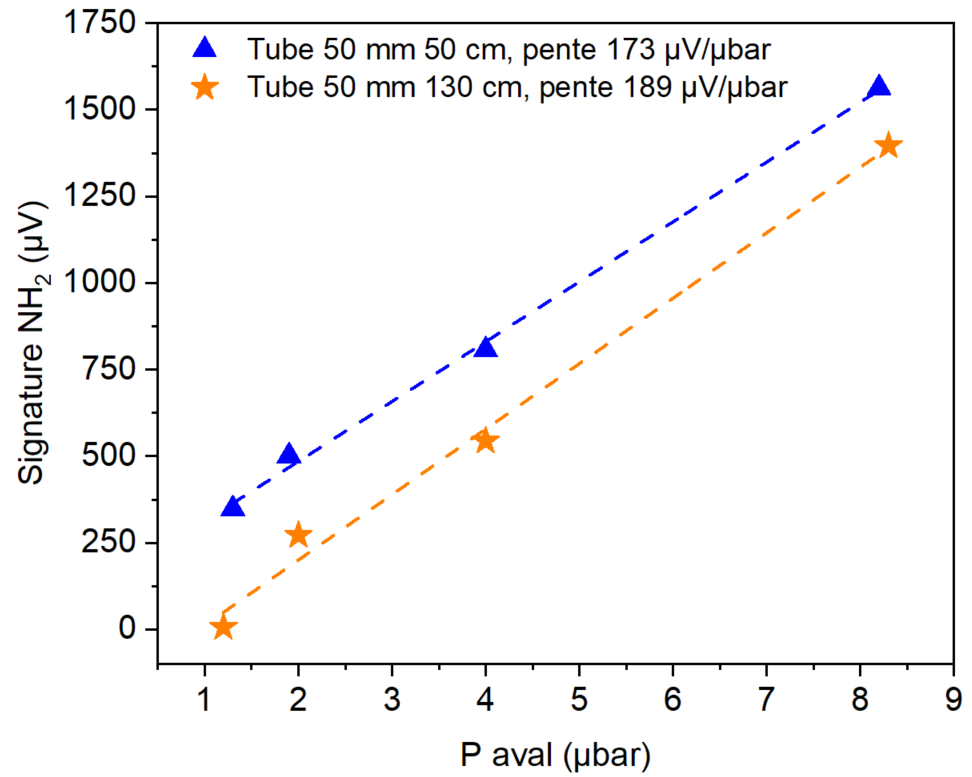 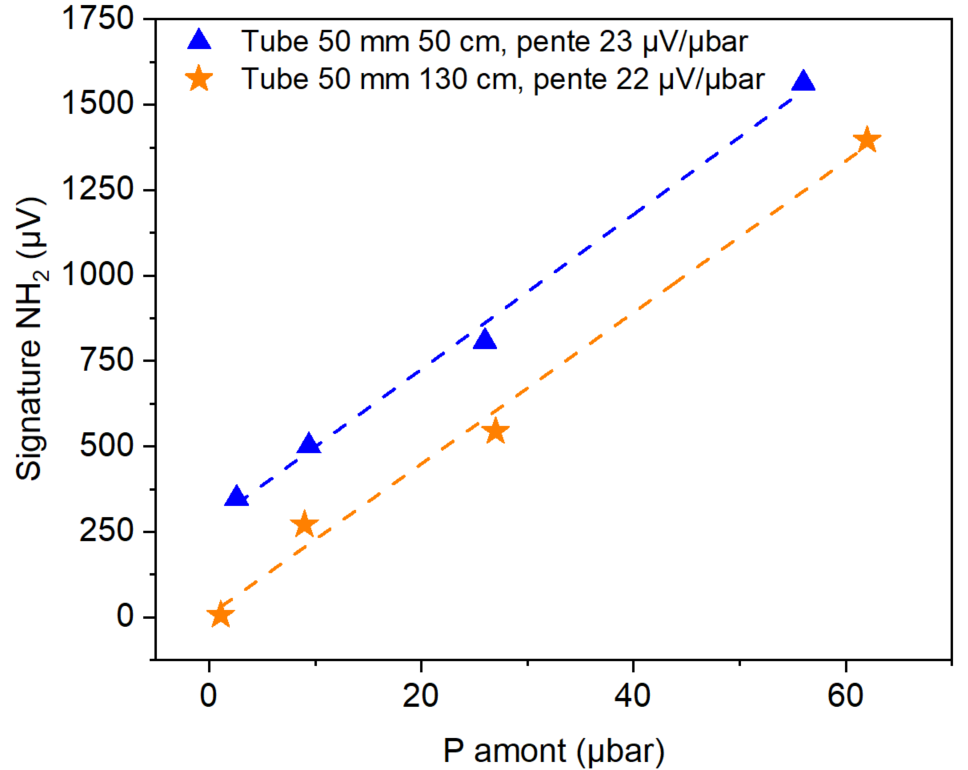 Signature de NH2 dans les cellules 50 mm normalisée  à :
longueur de cellule
niveau de signal THz reçu
en supposant une zone de 30 cm sans NH2 (bobine)
Les signatures sont identiques en supposant une zone sans radical.
23
Radical NH2 produit dans le guide d’onde (ISMO)
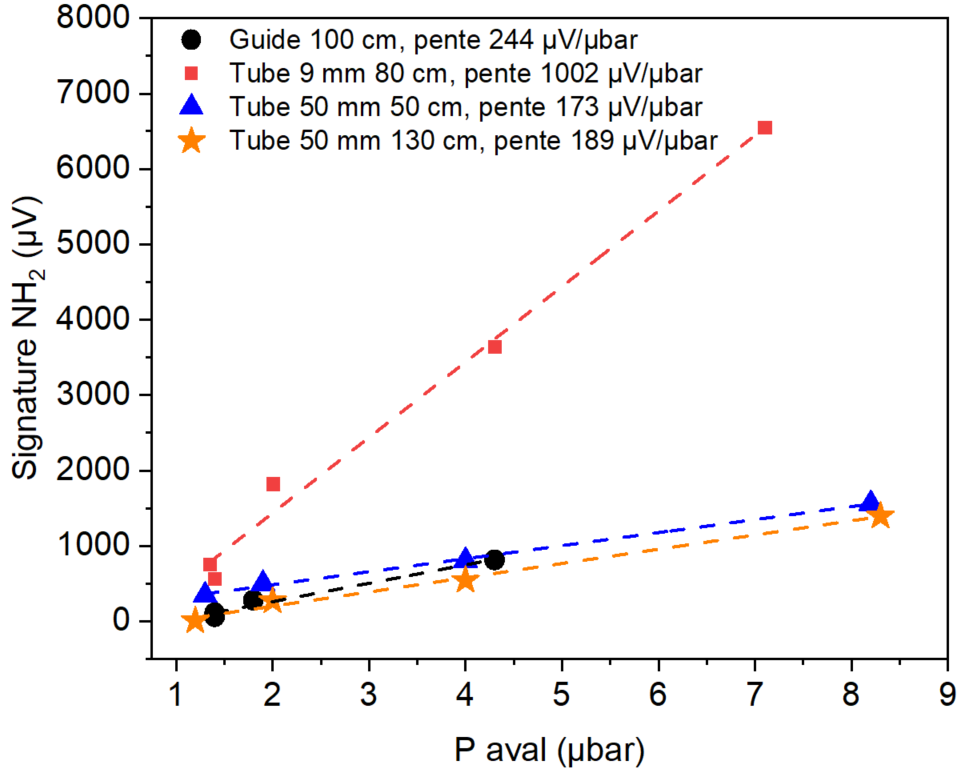 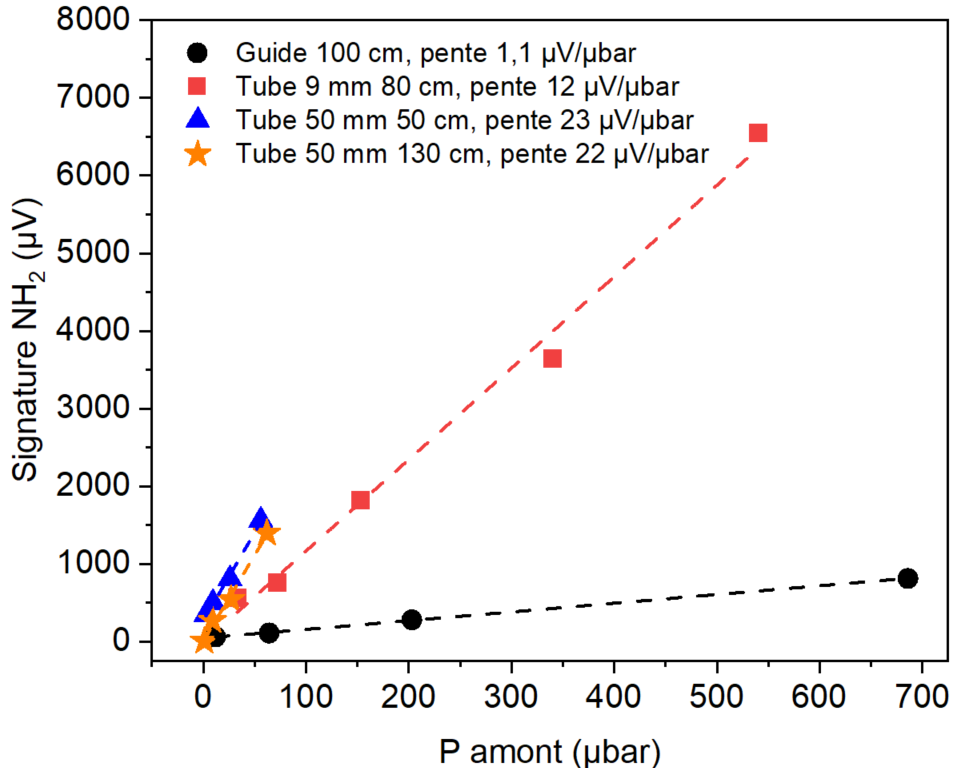 Signature de NH2 dans les cellules 50 mm normalisée  à :
longueur de cellule
niveau de signal THz reçu
en supposant une zone de 30 cm sans NH2 (bobine)
Le guide est favorable à la propagation du signal THz mais pas à la production du radical.
24
Radical NH2 produit dans le guide d’onde (ISMO)
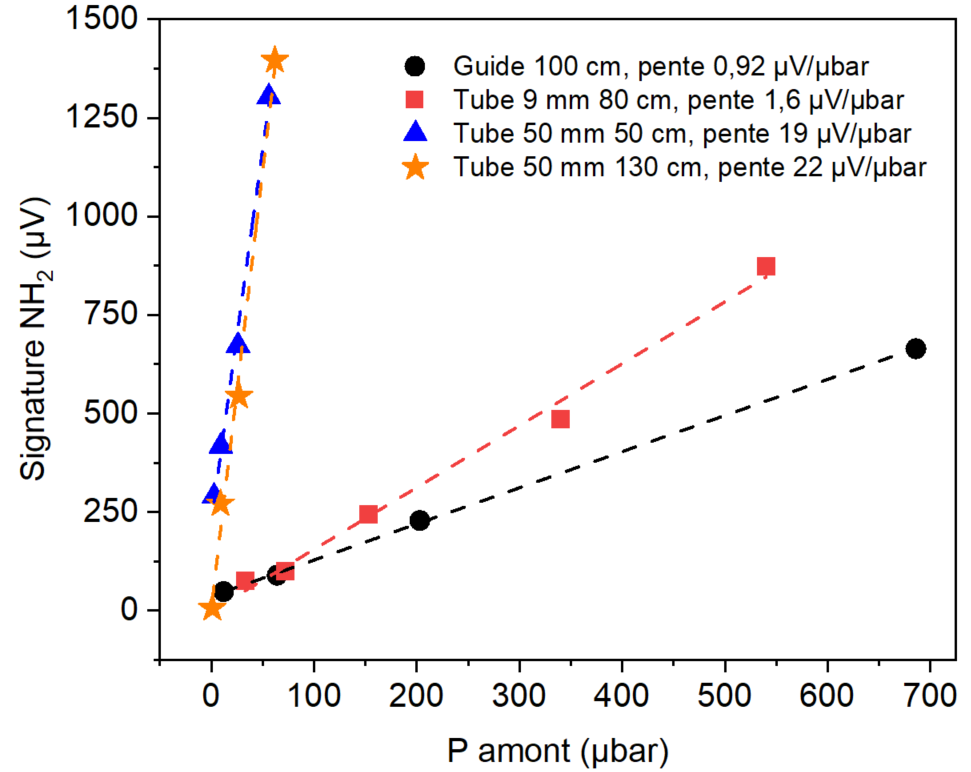 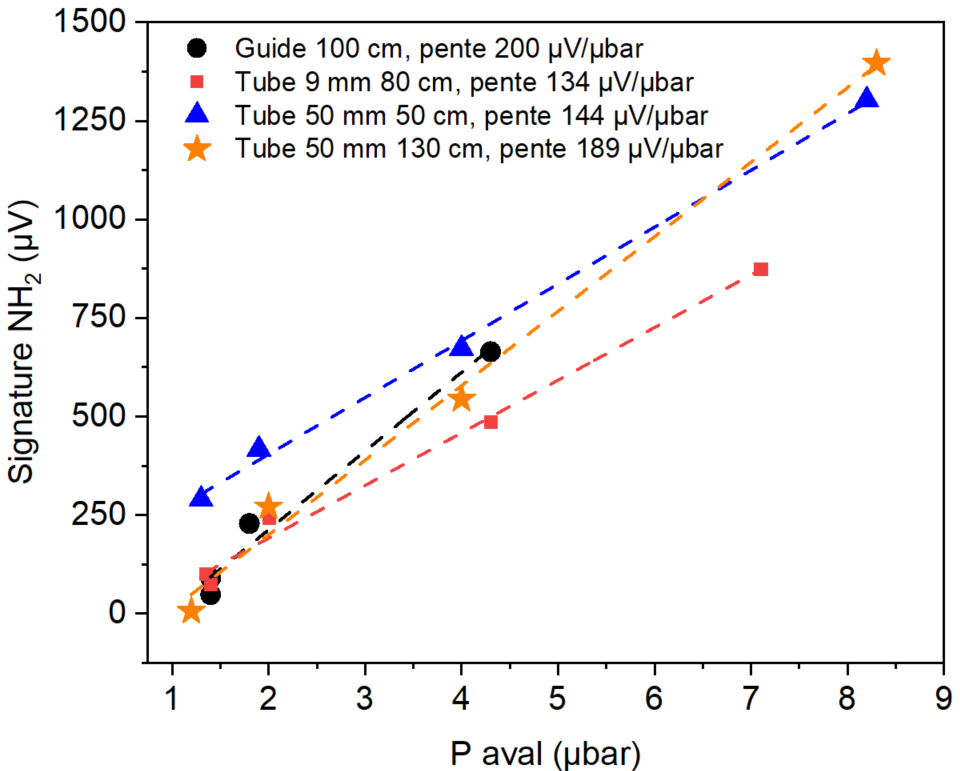 Signature de NH2 dans les cellules 50 mm normalisée  à :
longueur de cellule
en supposant une zone de 30 cm sans NH2 (bobine)
Le guide ne permet pas de compenser la perte de radical par une meilleure propagation du signal THz. 
Augmenter son diamètre ?
25
Le projet WASPE : la cellule plasma
Guide d’onde diélectrique à cœur creux
Gaz
Pompage
miroir
Résonateur
miroir
Source
AMC
Détecteur
Schottky
Bolomètre
Plasma
Lentille
Enceinte
Enceinte
Source RF 13,6 MHz
26